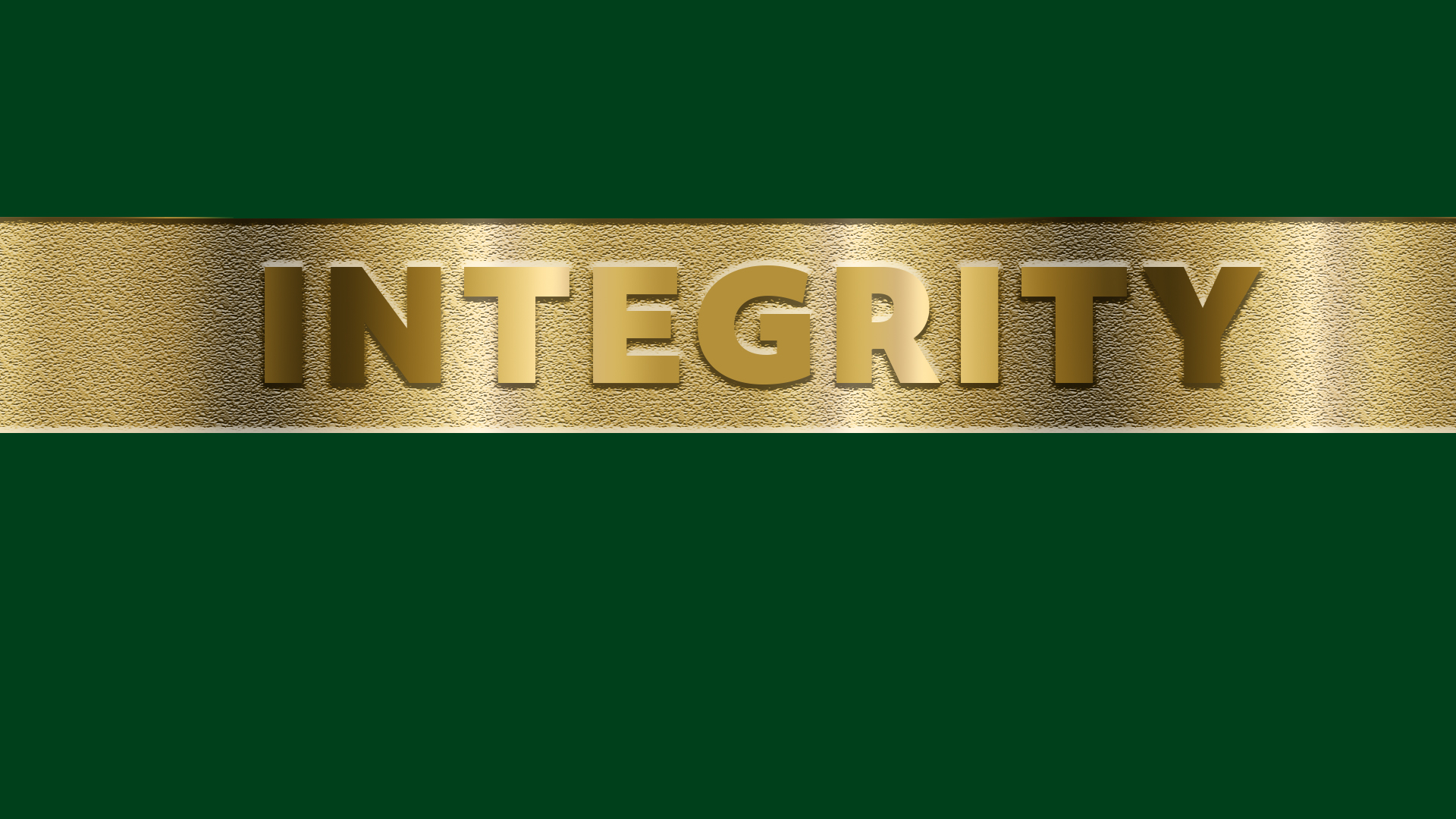 ESSENTIAL FOR MISSION
JUAN R. PRESTOL-PUESÁN           FEBRUARY 2020
13th GLOBAL LEADERSHIP SUMMIT         CAPE TOWN, SOUTH AFRICA
WHY IS INTEGRITY IMPORTANT? IS IT THE LEADER’S INTEGRITY OR THE FOLLOWER’S INTEGRITY? HOW IS HONESTY, MORAL UPRIGHTNESS, ADHERING OURSELVES TO STRONG MORAL AND ETHICAL VALUES A DETERMINANT FACTOR IN MISSION? IS INTEGRITY REALLY ESSENTIAL?
WHAT IS INTEGRITY?
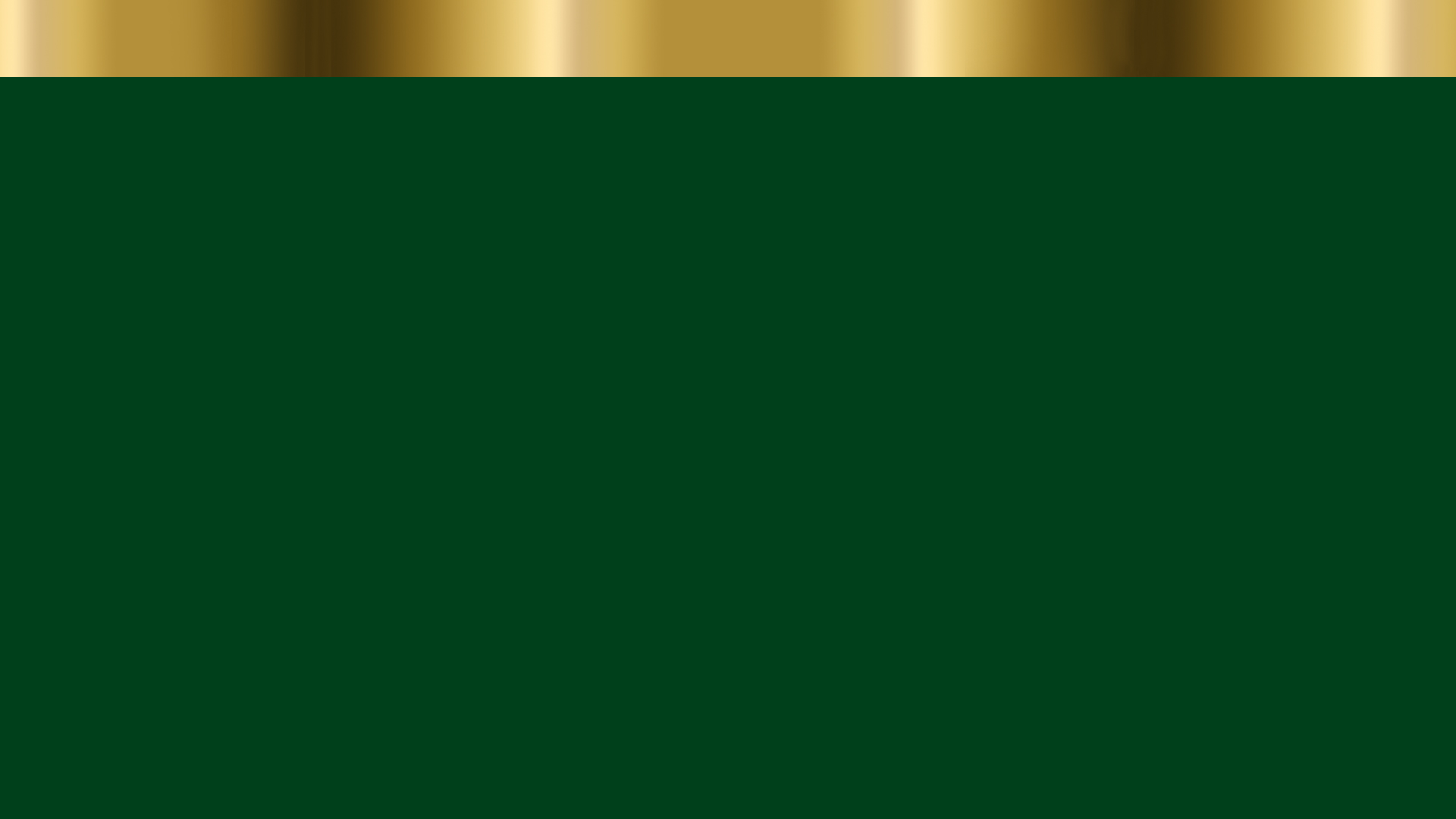 INTEGRITY IS DEFINED AS:
Character
Ethics
Morals
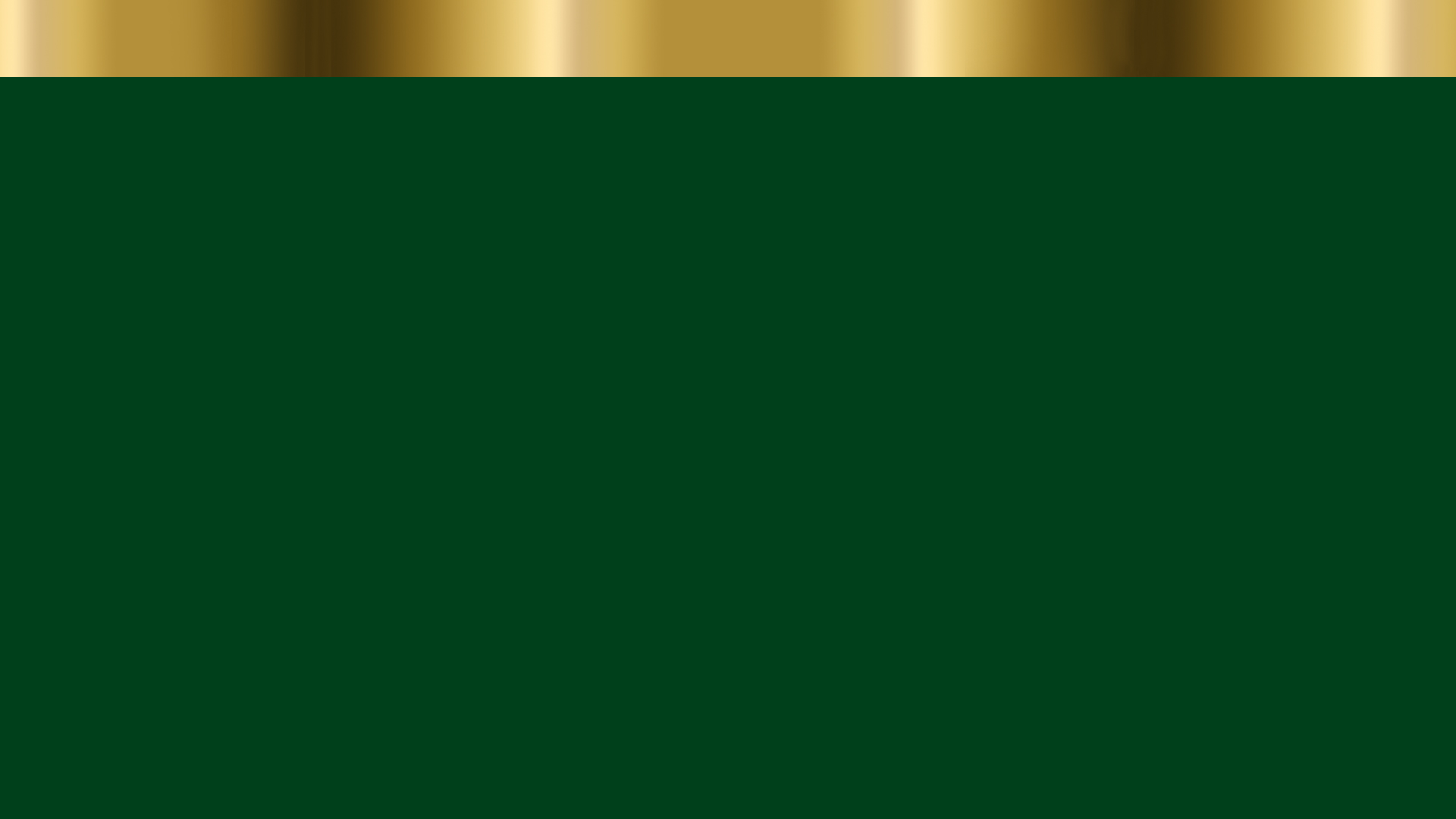 It is also summarized as:
The quality of being honest and having strong moral principles; moral uprightness
The state of being whole and undivided
The condition of being unified, unimpaired, or sound in construction.
Internal consistency or lack of corruption when referred to in electronic data
“INTEGER”
INTEGRITY
means
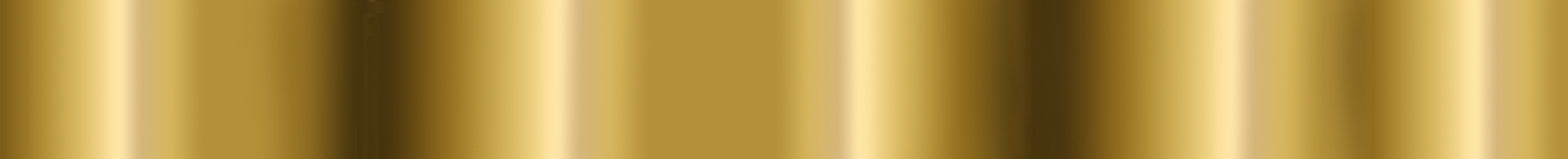 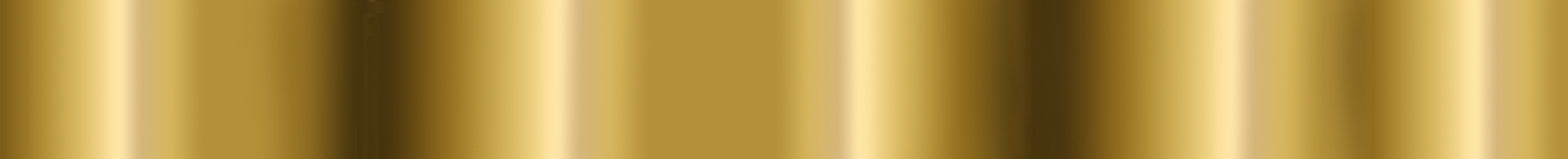 French
Intégrité
Latin
Latin
Integritas
Integer
(intact)
INTEGRITY
English
Late Middle English
Integer
English
Intergrate
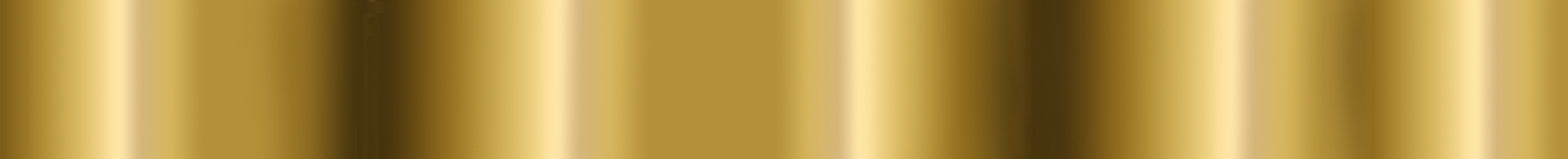 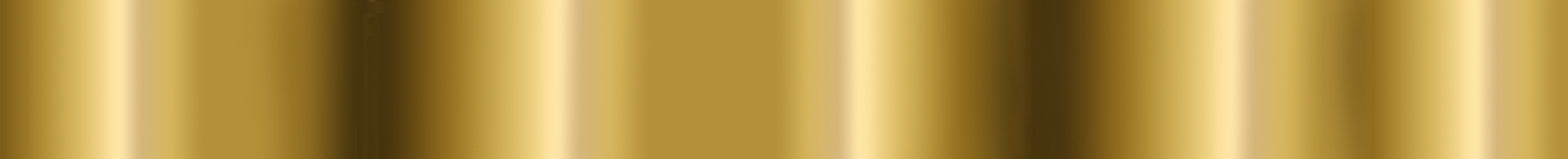 ACTION
THOUGHT
MIND
PRAXIS
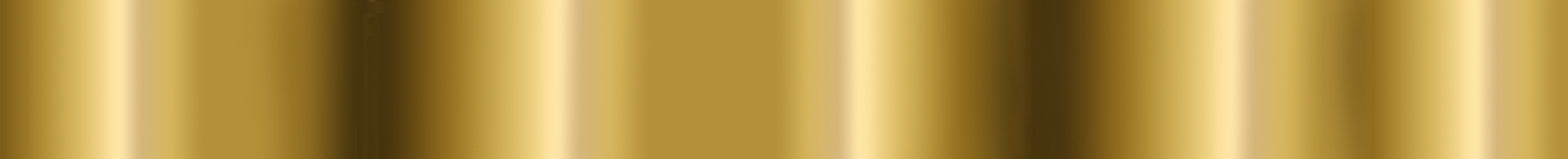 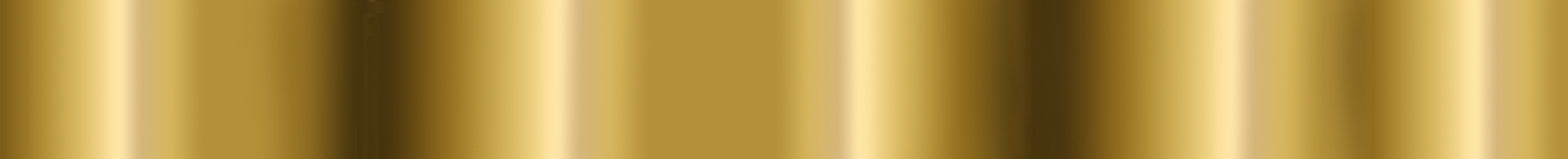 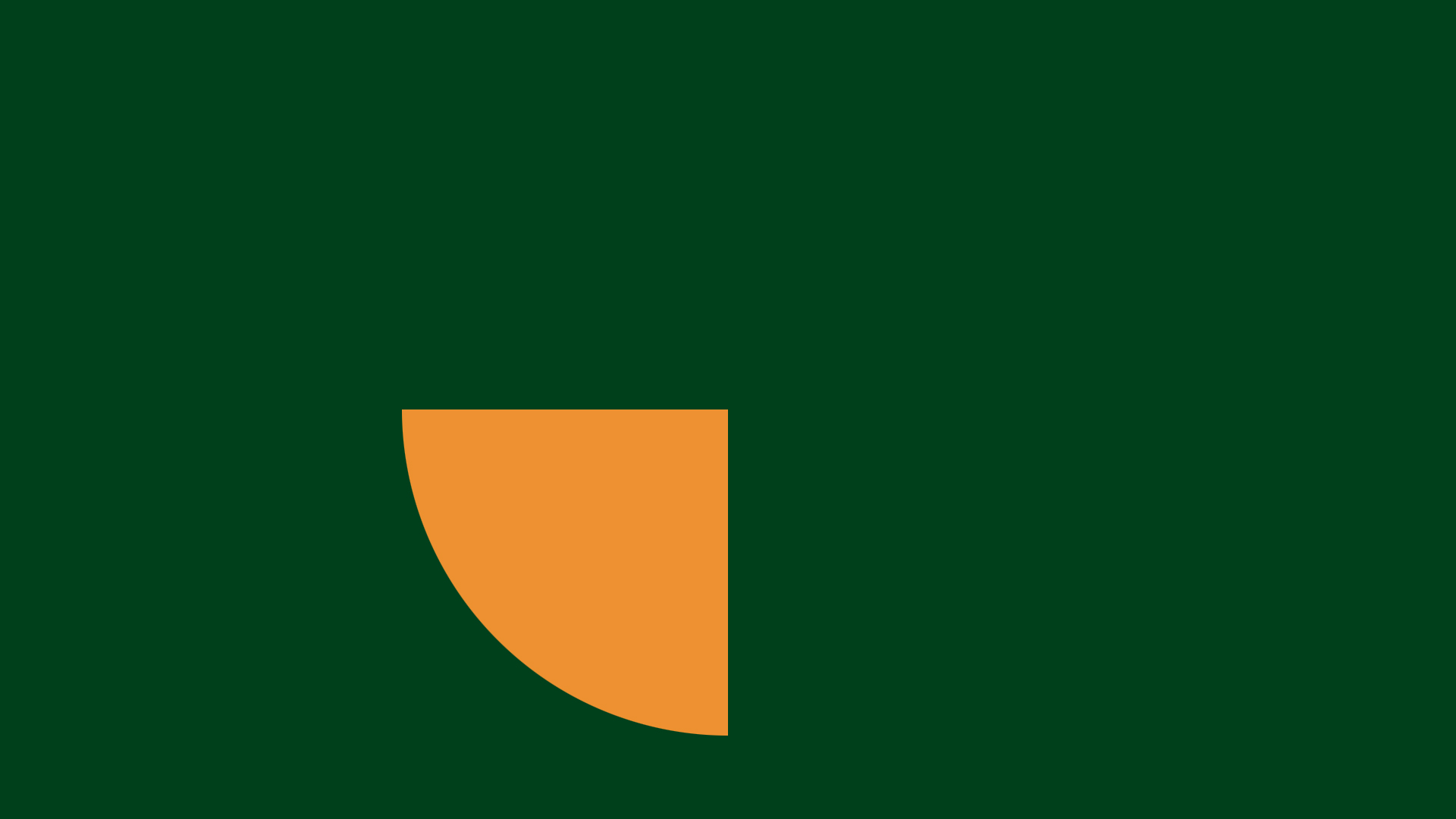 CONSISTENCY
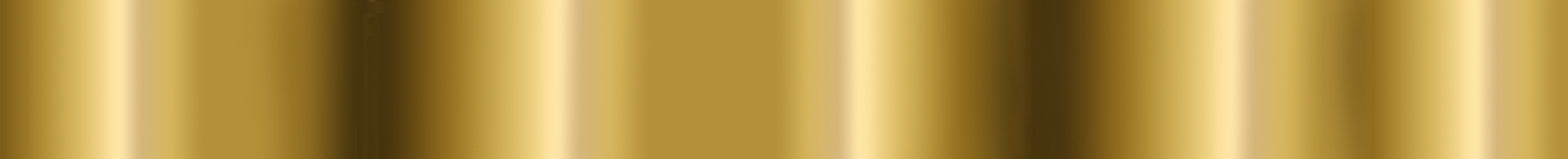 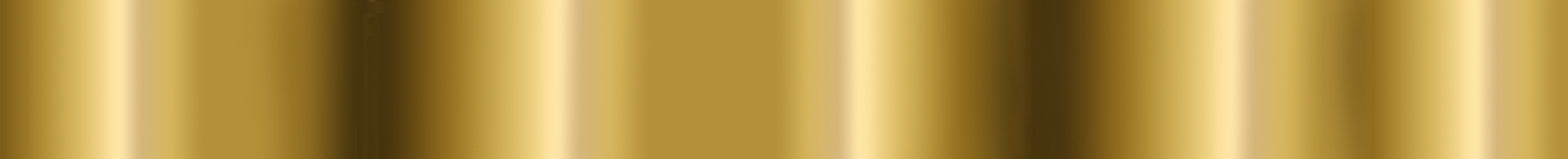 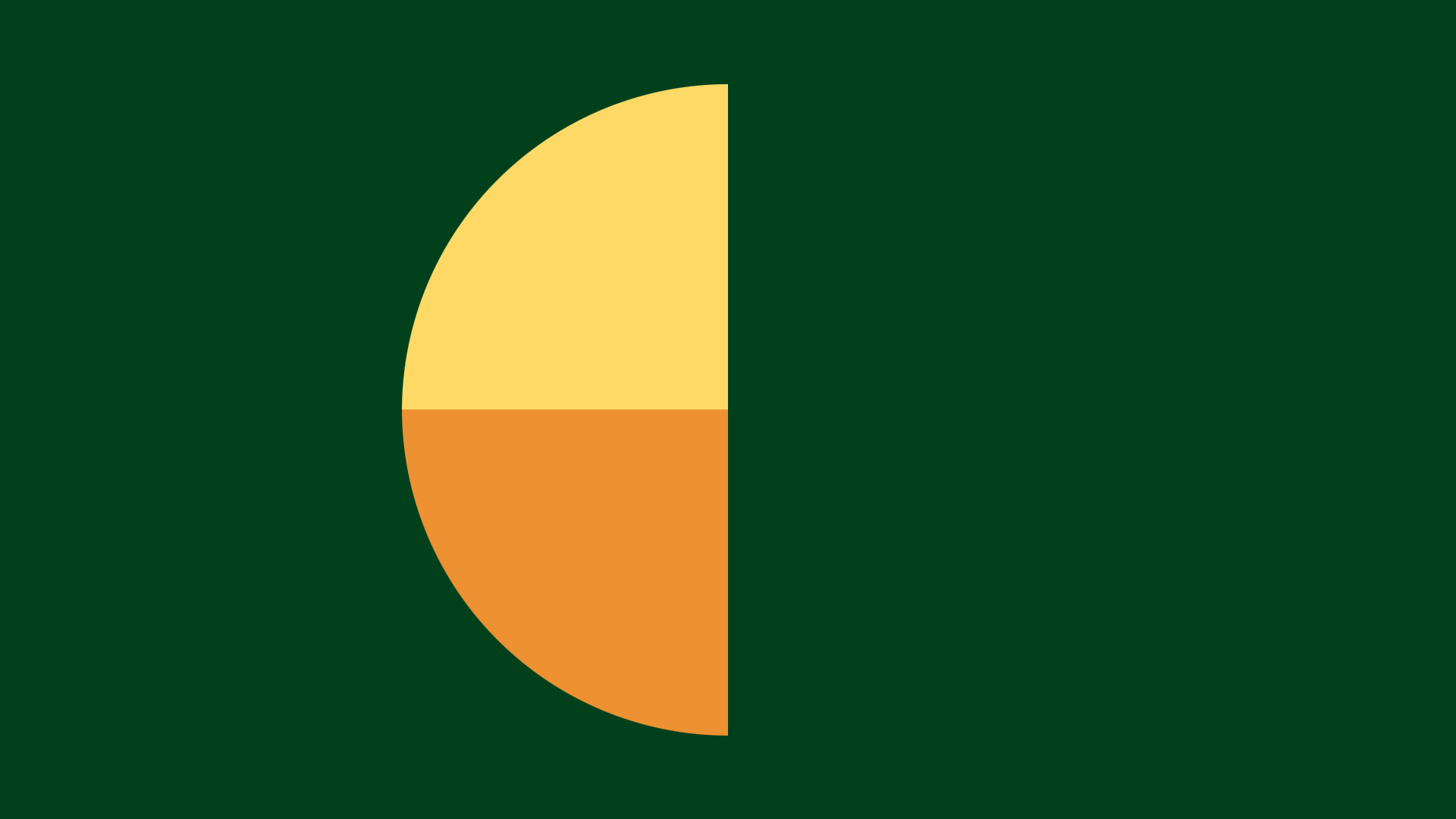 CONNECTION
CONSISTENCY
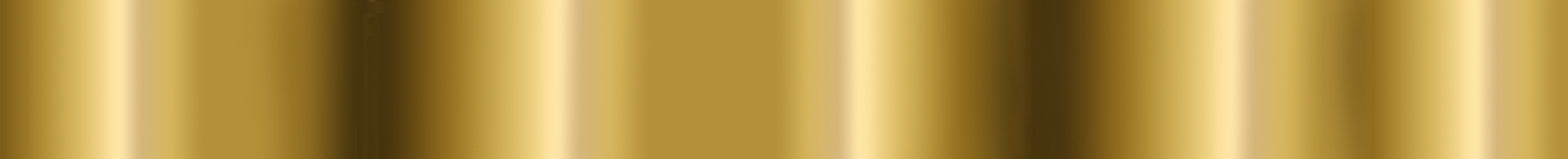 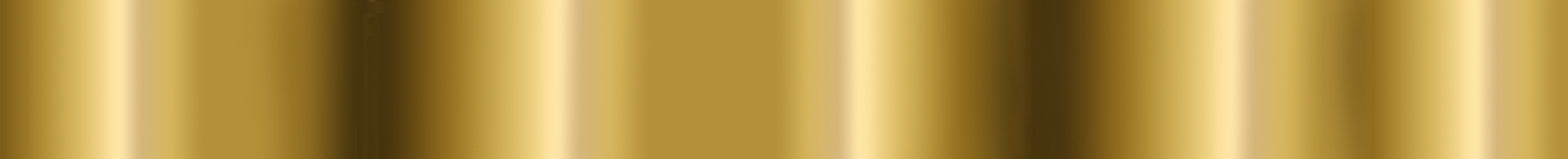 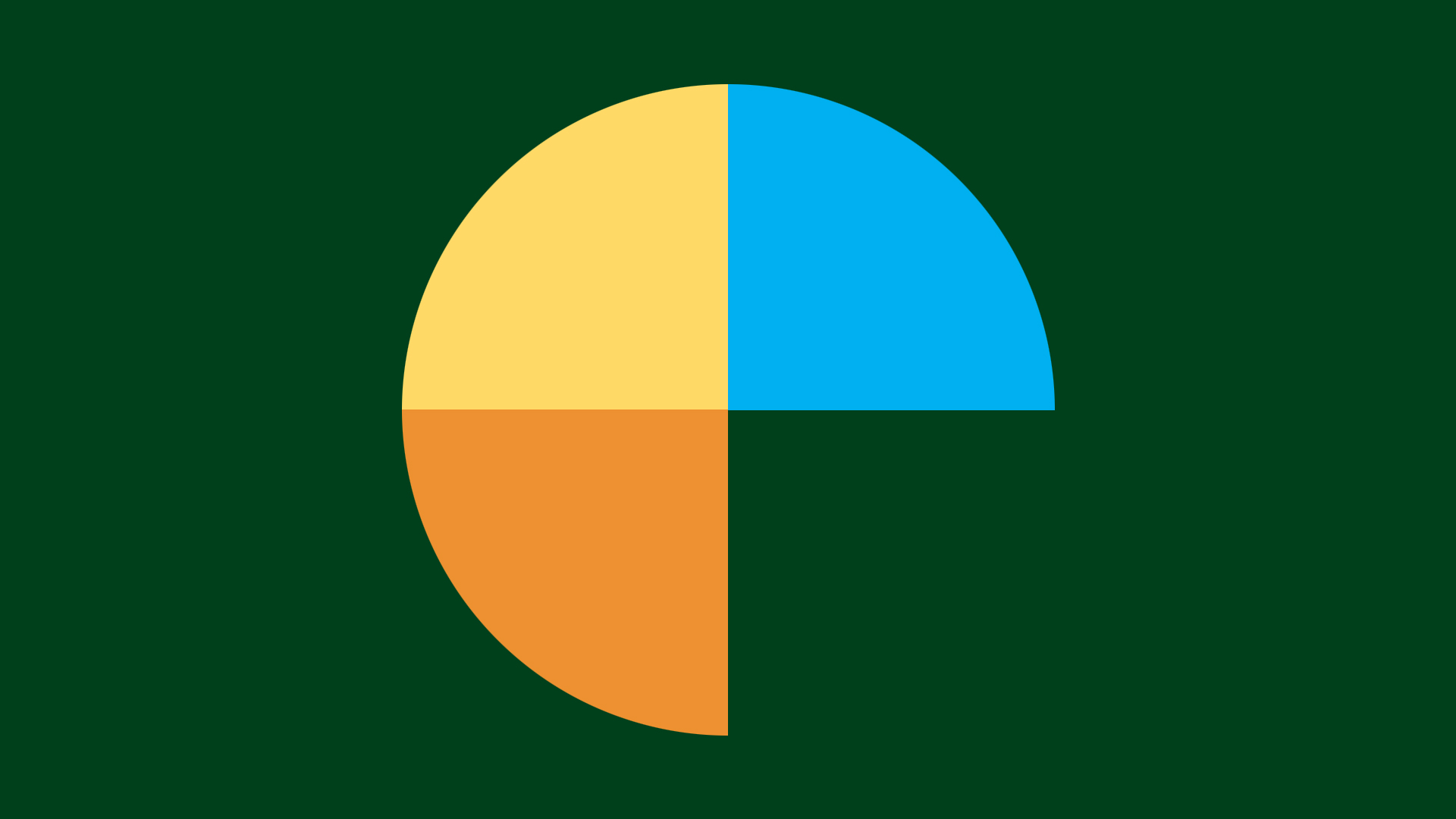 CONGRUENCE
CONNECTION
CONSISTENCY
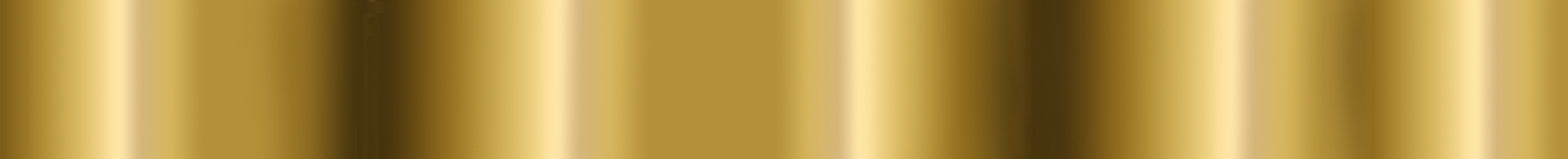 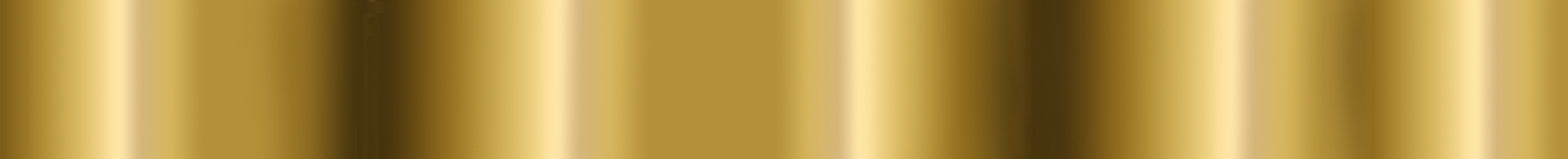 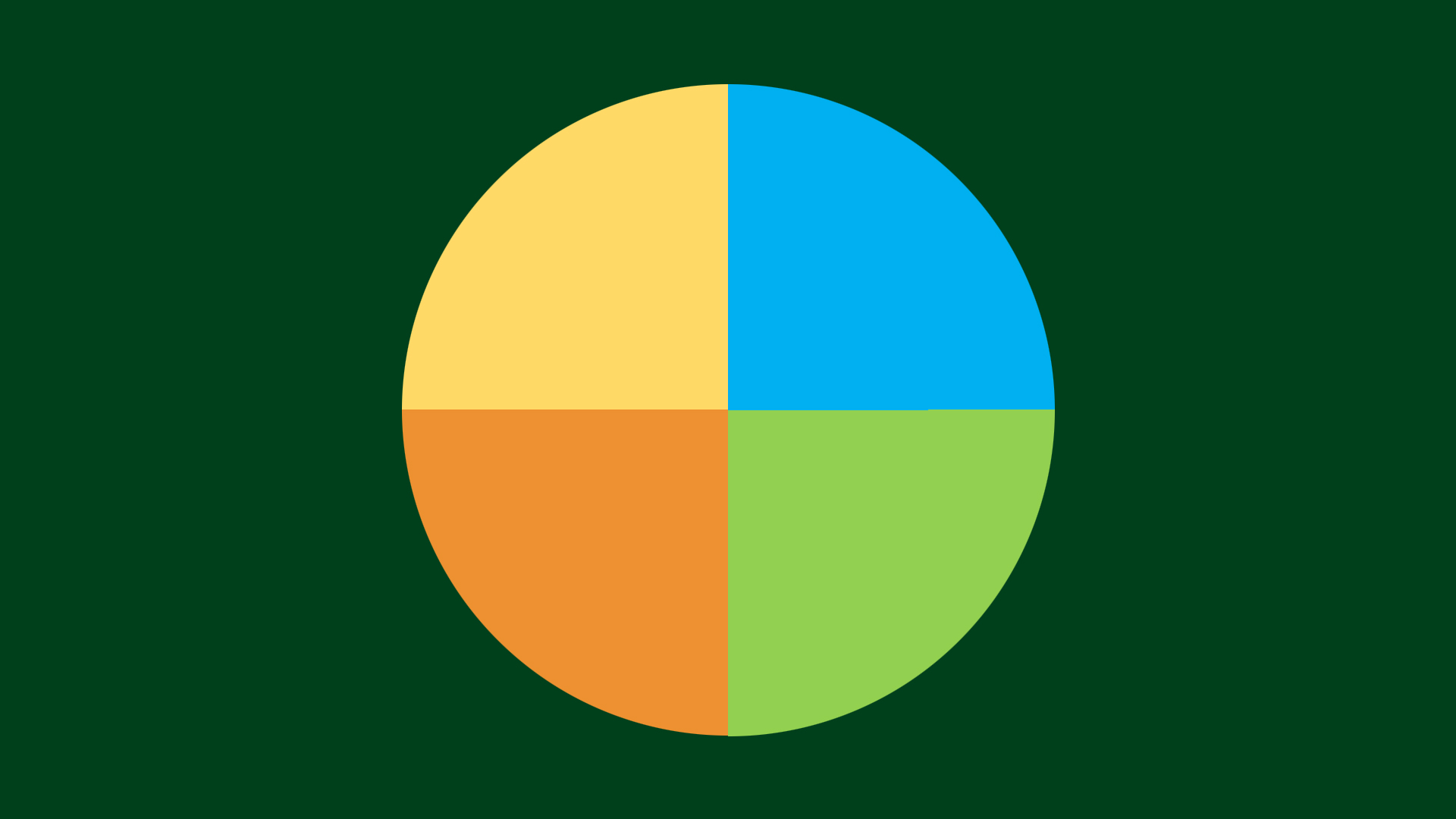 CONGRUENCE
CONNECTION
CONSISTENCY
CONVERGENCE
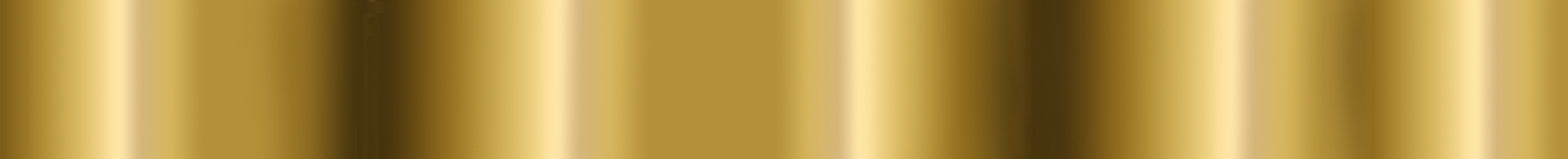 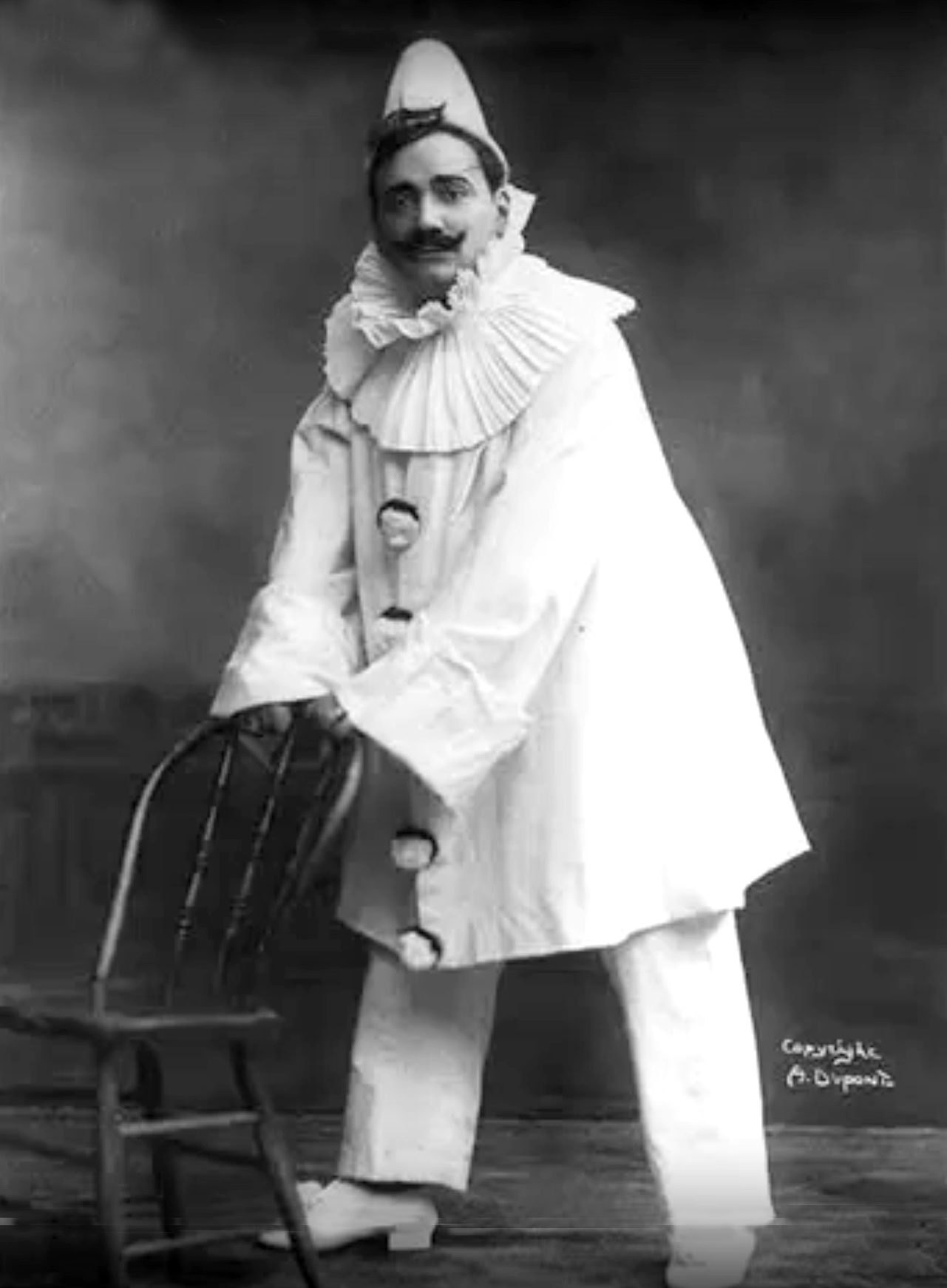 Enrico Caruso as “Canio” the Clown
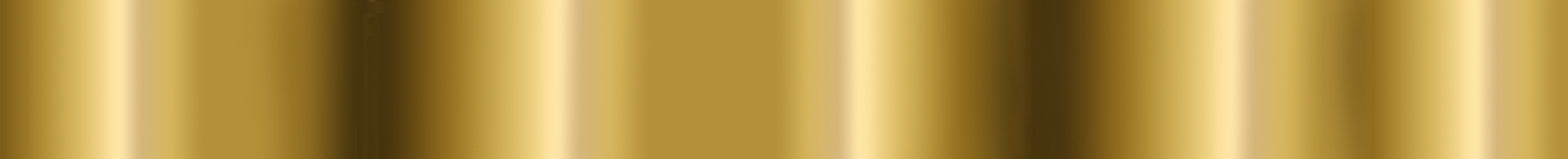 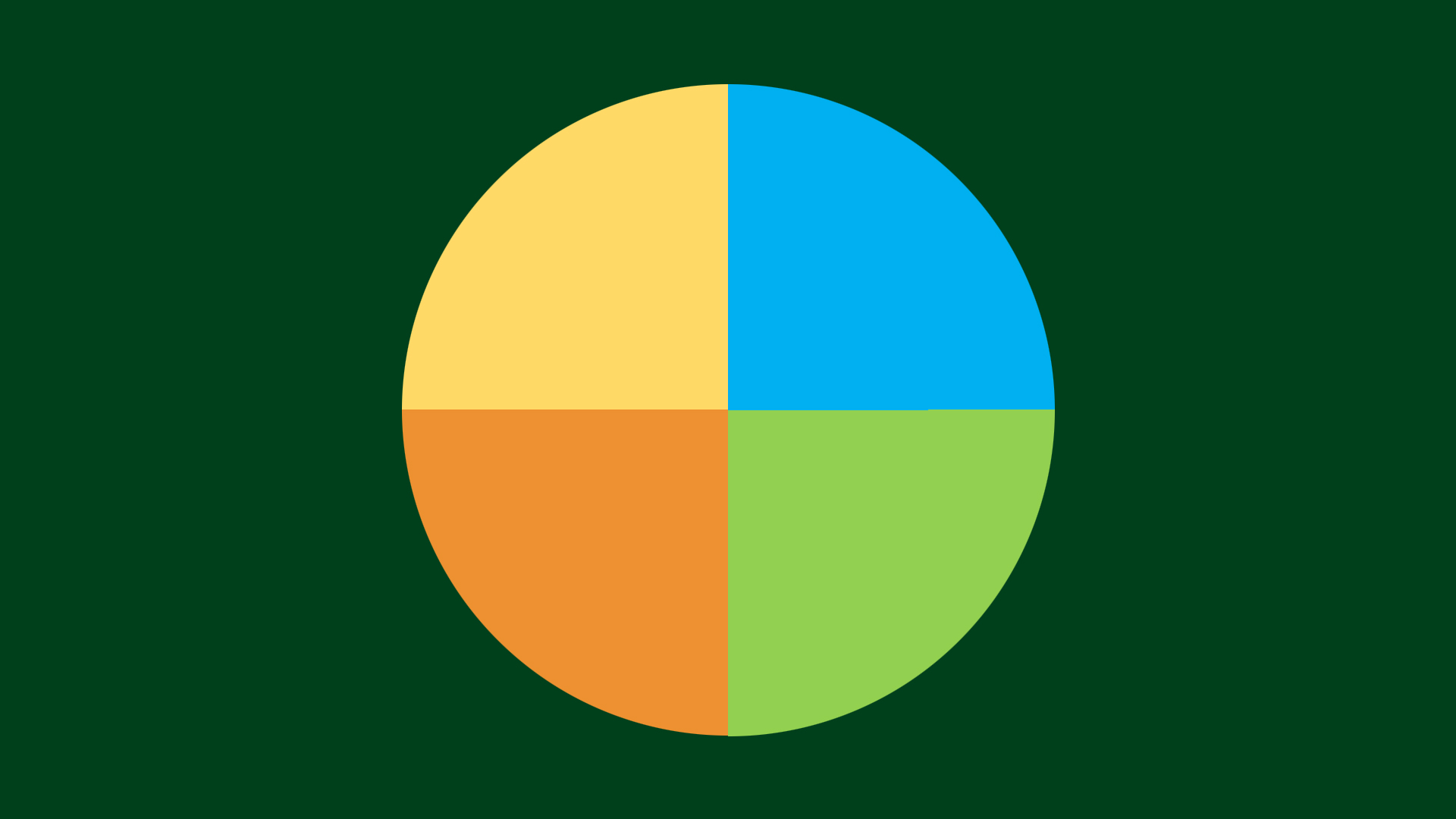 CONGRUENCE
CONNECTION
CONSISTENCY
CONVERGENCE
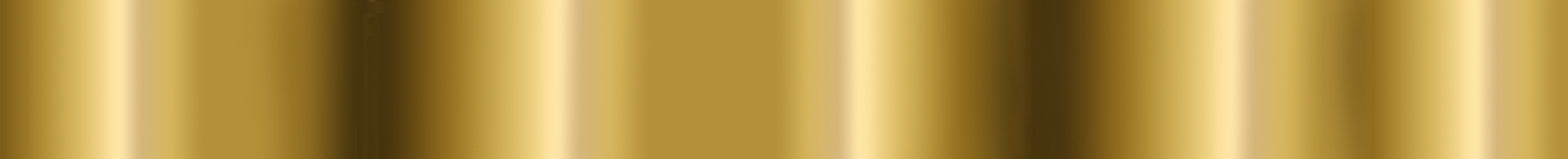 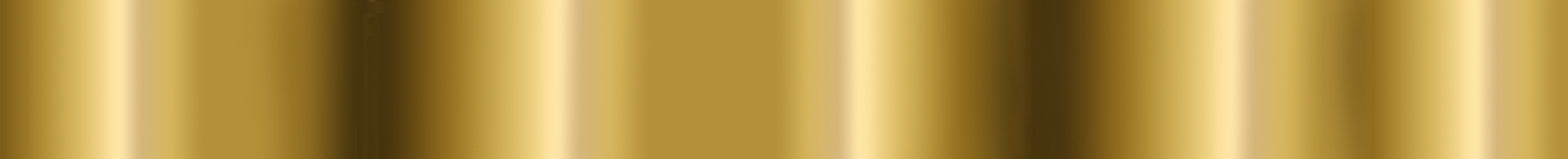 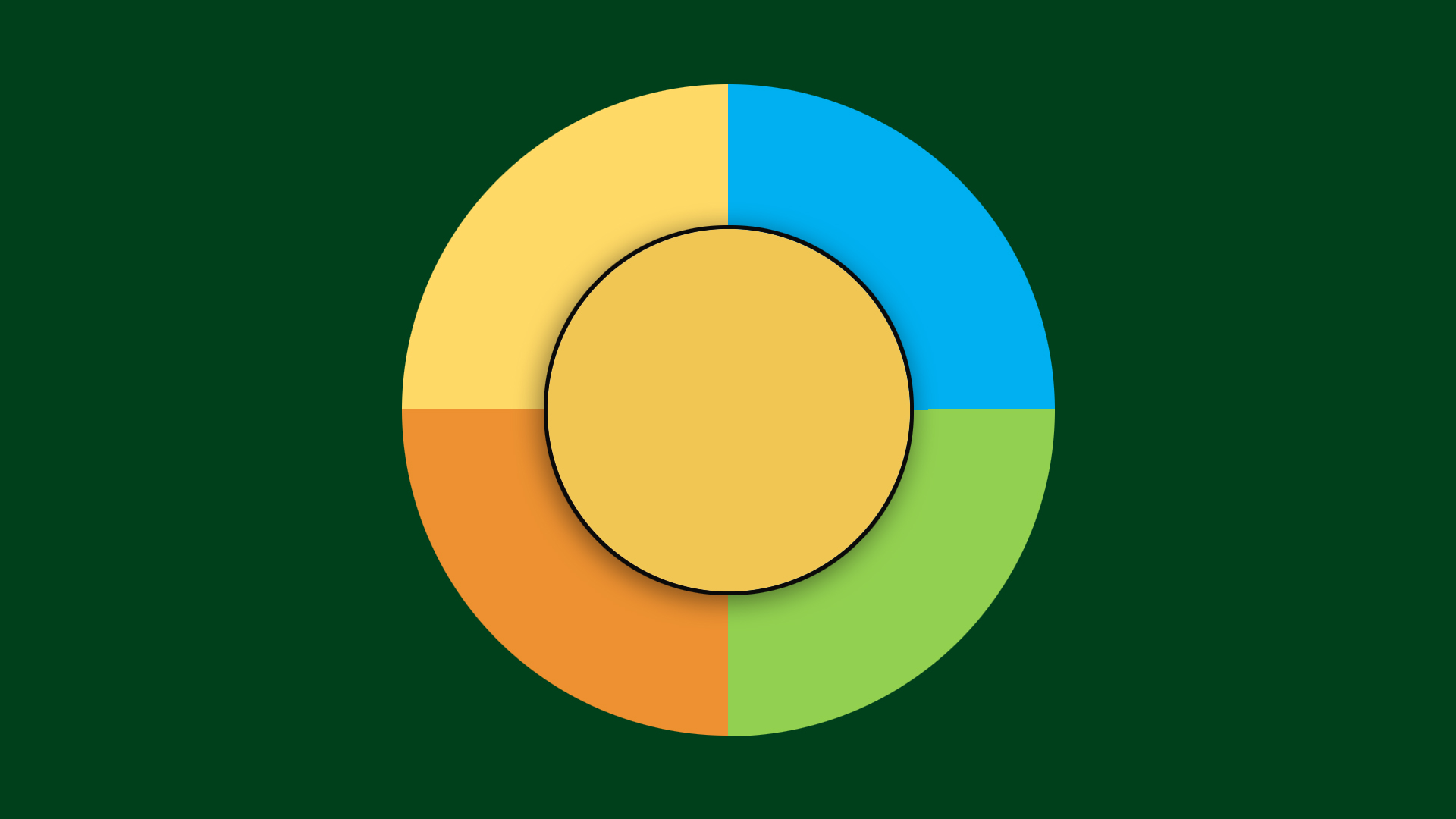 CONGRUENCE
CONNECTION
IMPACT
CONSISTENCY
CONVERGENCE
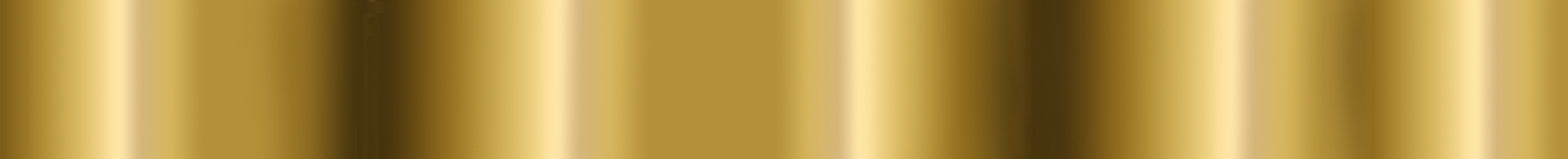 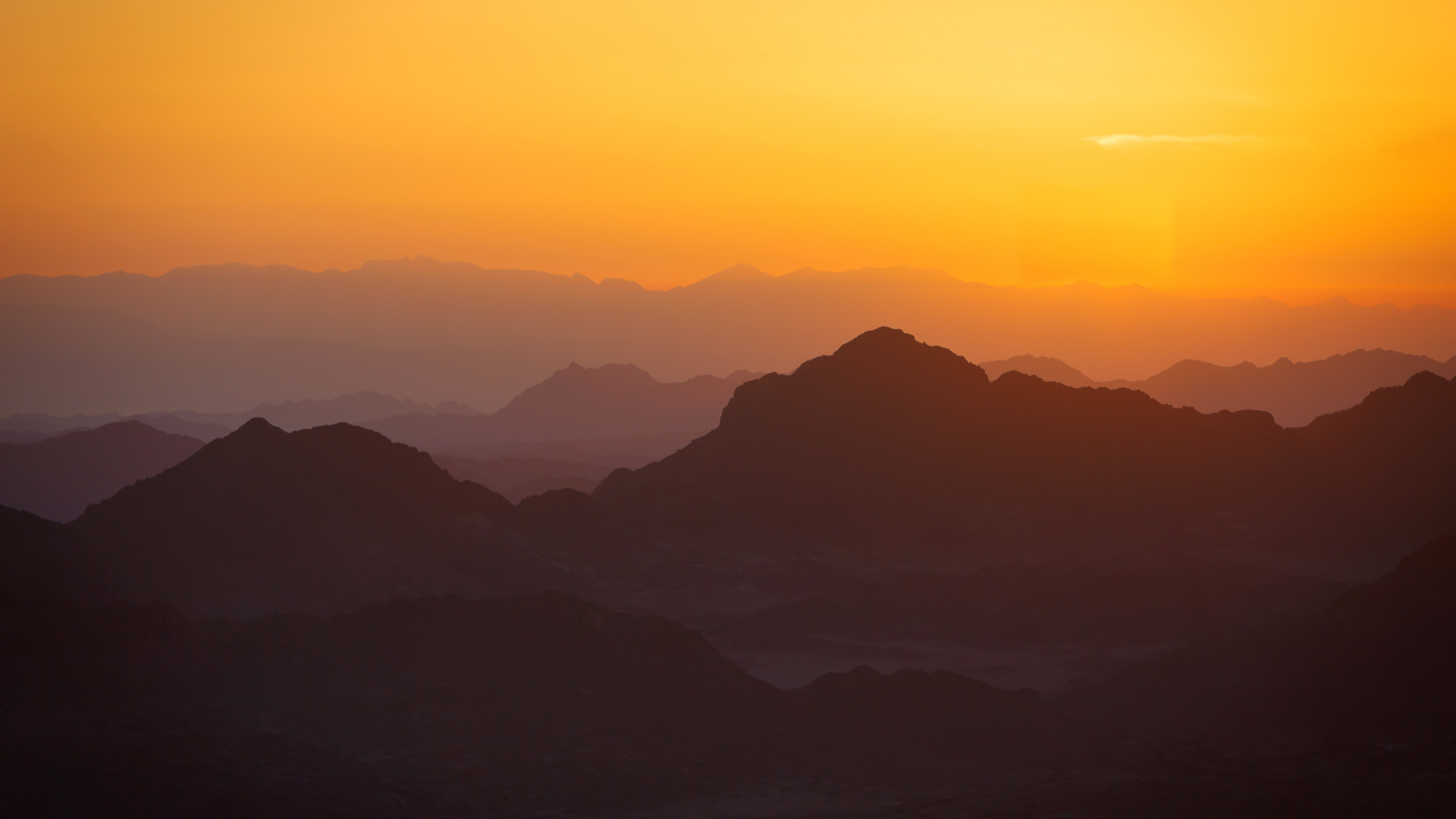 Lord, who may abide in Your tabernacle?Who may dwell in Your holy hill?He who walks uprightly,And works righteousness,And speaks the truth in his heart;He who does not backbite with his tongue,Nor does evil to his neighbor,
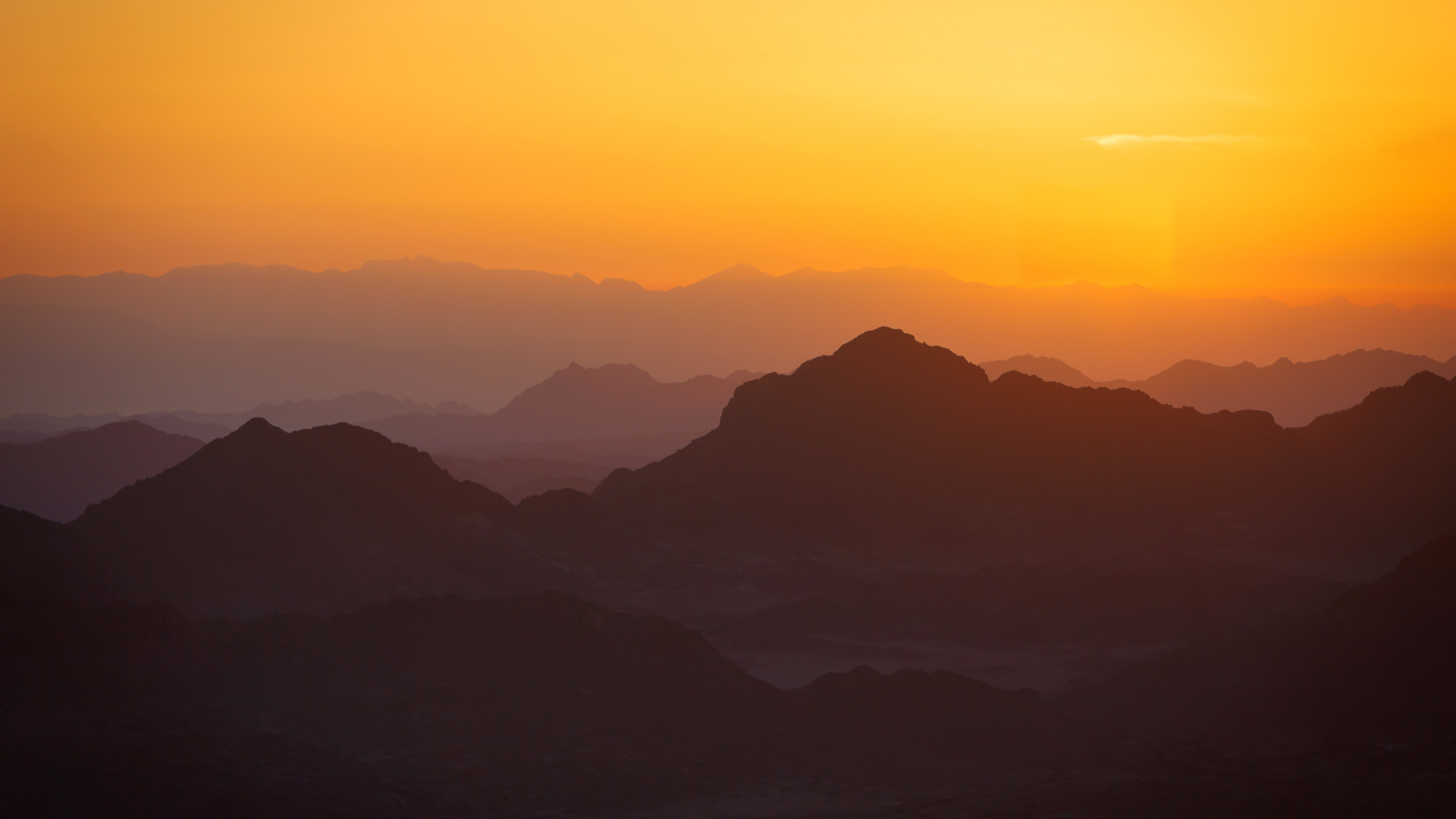 Nor does he take up a reproach against his friend;In whose eyes a vile person is despised,But he honors those who fear the Lord;He who swears to his own hurt and does not change;He who does not put out his money at usury,Nor does he take a bribe against the innocent.He who does these things shall never be moved. (Psalm 15)
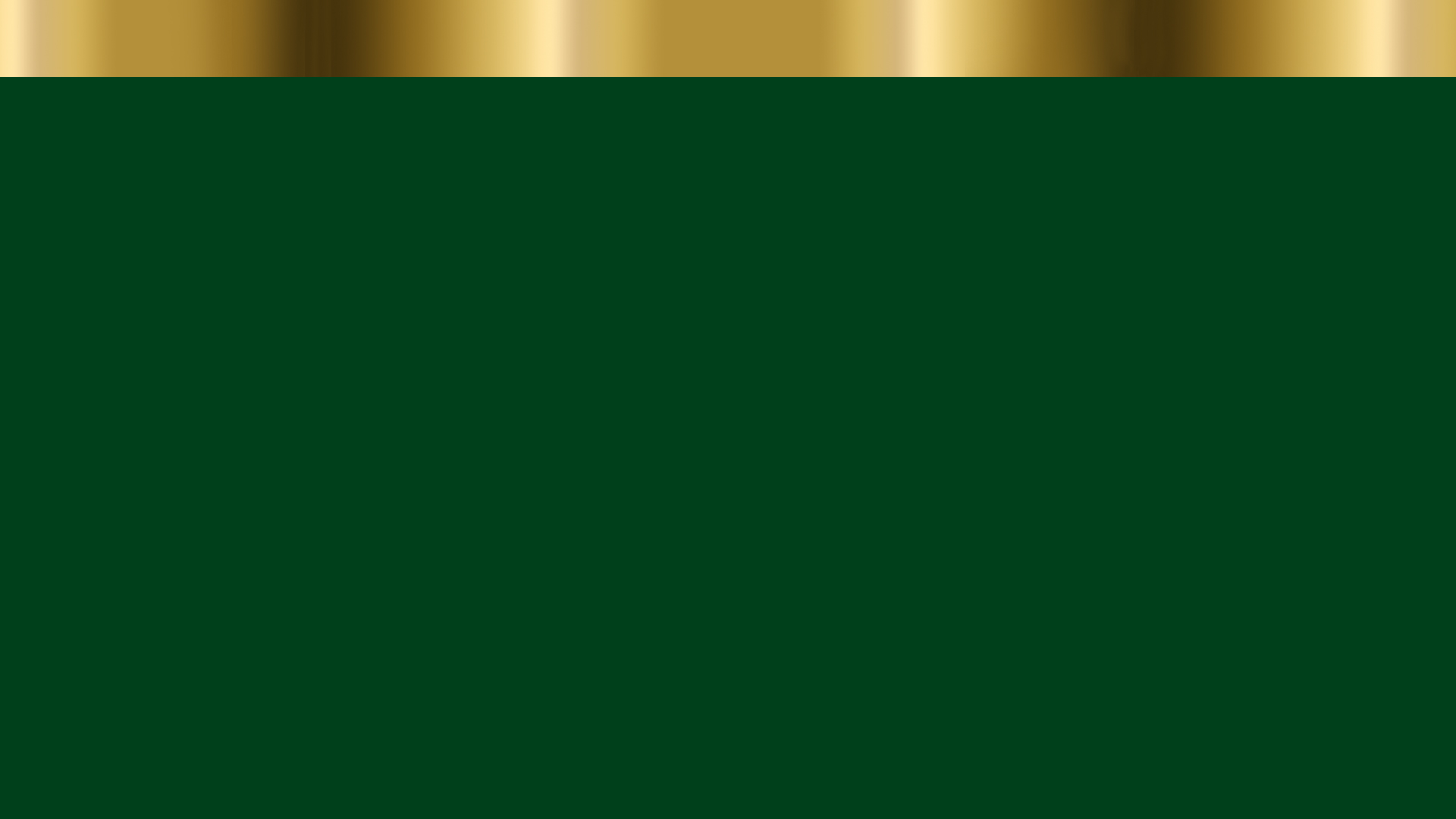 Integrity is core to:
The mental and moral qualities distinctive to an individual.
The distinctive nature of something.
The quality of being individual in an interesting or unusual way.
Strength and originality in a person’s nature.
A person’s good reputation.
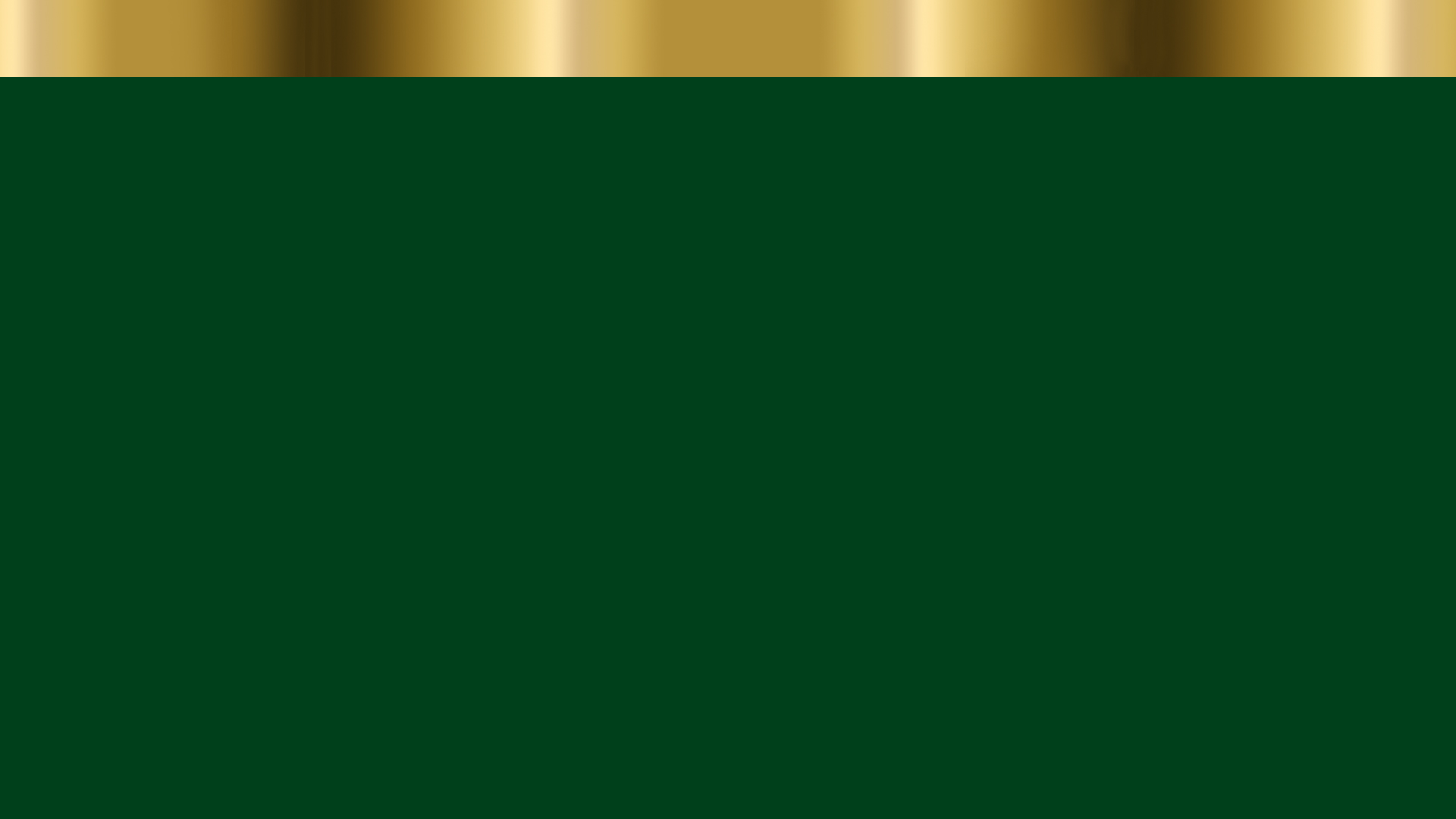 INTEGRITY IS IMPORTANT FOR MISSION
Leading is about “one’s life, not one’s job or profession.” James MacGregor Burns
Trust will not flourish when there are character doubts.  
A leader perceived to “compartmentalize,” will have difficulty with his/her followers.
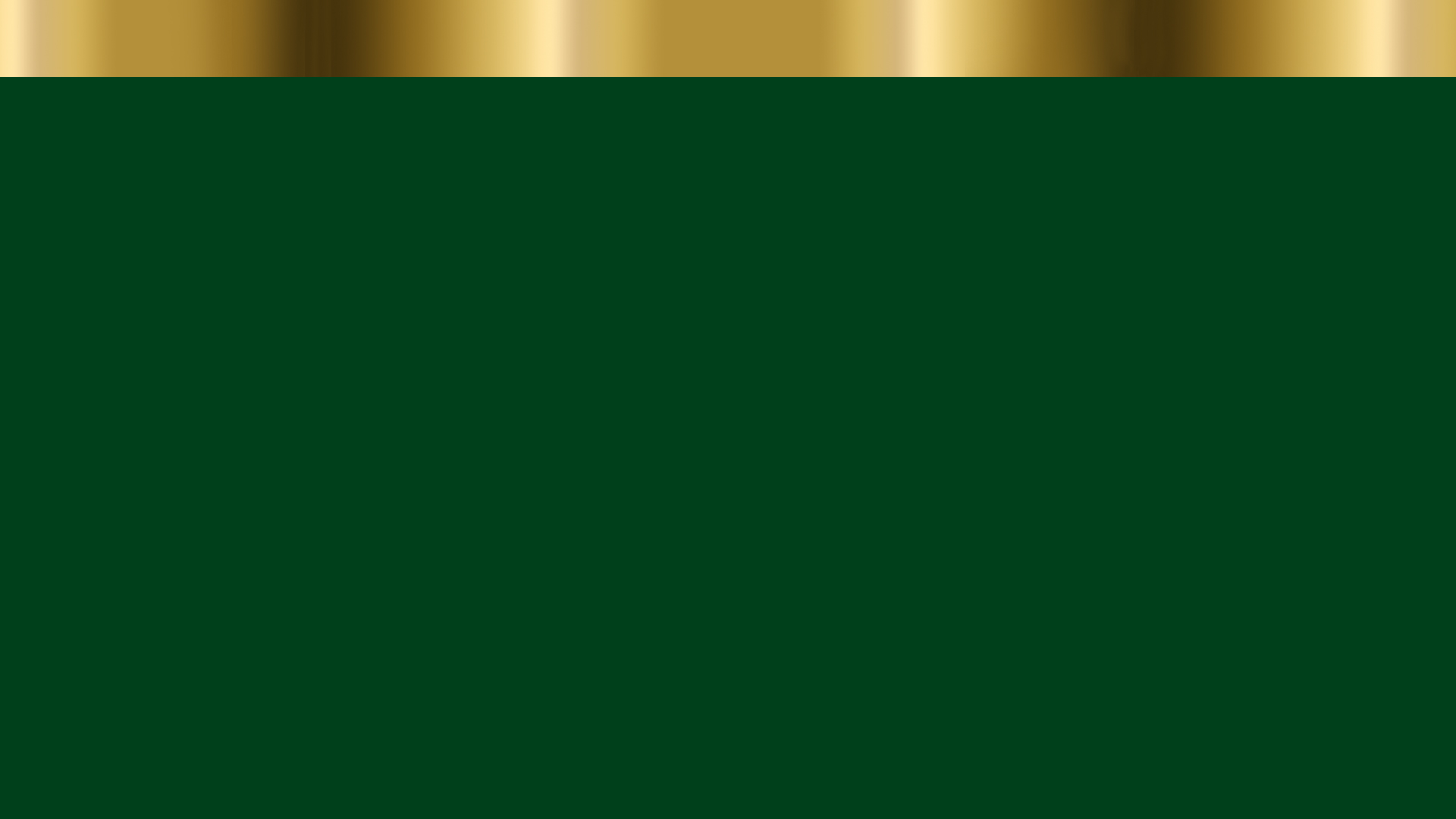 THE JOURNEY OF MORALITY/ETHICS IN THE LITERATURE
From the Industrial Revolution in the 19th Century management did not include moral/ethical elements.
In the 20th Century, in the 1930s, leadership was conceptualized as “good management”
In the 60s and 70s, scholars defined leadership as influence. “The management of men by persuasion and inspiration.” 
In 1978 leadership definitions began to include ethical/moral components.
In the 80s leadership was identified as a relationship between leader and follower, but predominantly as leaders getting followers to do the leader’s wishes.
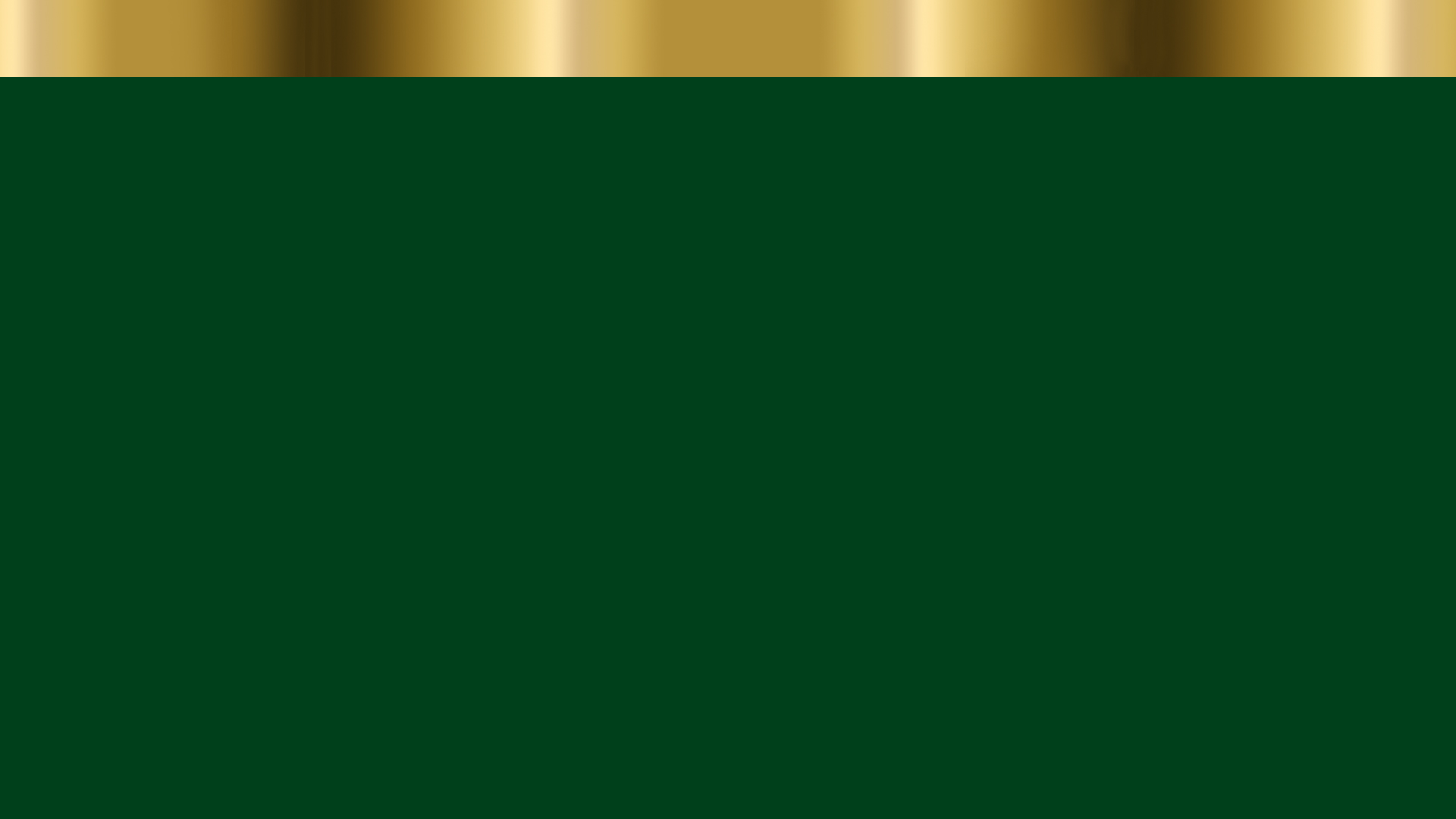 THE JOURNEY OF MORALITY
In the 90s there was an abundance of literature with the Positive Forms of Leadership
Ethical, Spiritual, Servant, Transformational, Charismatic, among the better known Positive leadership theories. 
In 2005, after the financial/moral failure of Enron, WorldCom, Tyco, Adelphia, Fannie Mae, United Way, HealthSouth, and Arthur Andersen,  
leadership scholars simplified the previous theories identifying the leader, at the core, as 1) Self-aware, 2) Moral/Ethical, 3) Relationally Transparent, and 4) Balanced in processing the opinions of others. All four pointing to integrity.
Positive Forms of Leadership
Servant
Ethical
Spiritual
Charismatic
Transforma-tional
Authentic
d Gardner (2005), p. 323
[Speaker Notes: …or this?

[click]]
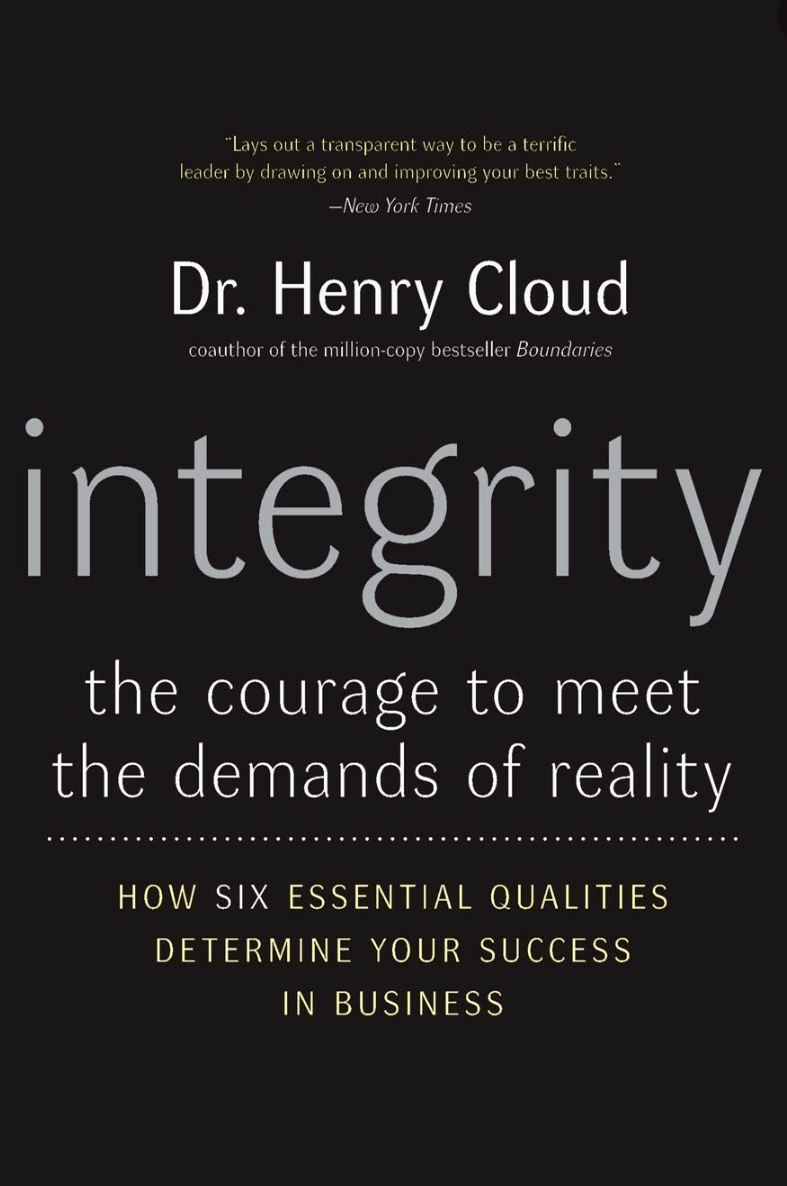 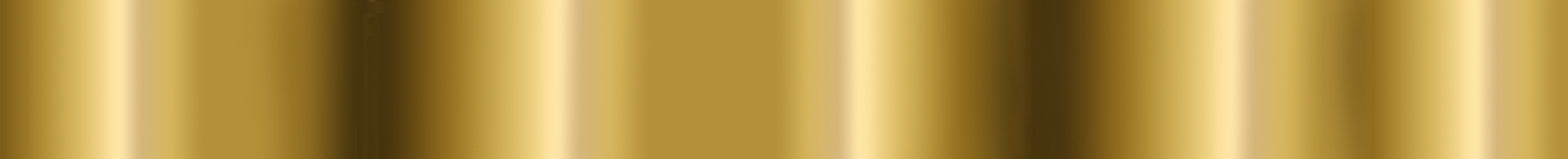 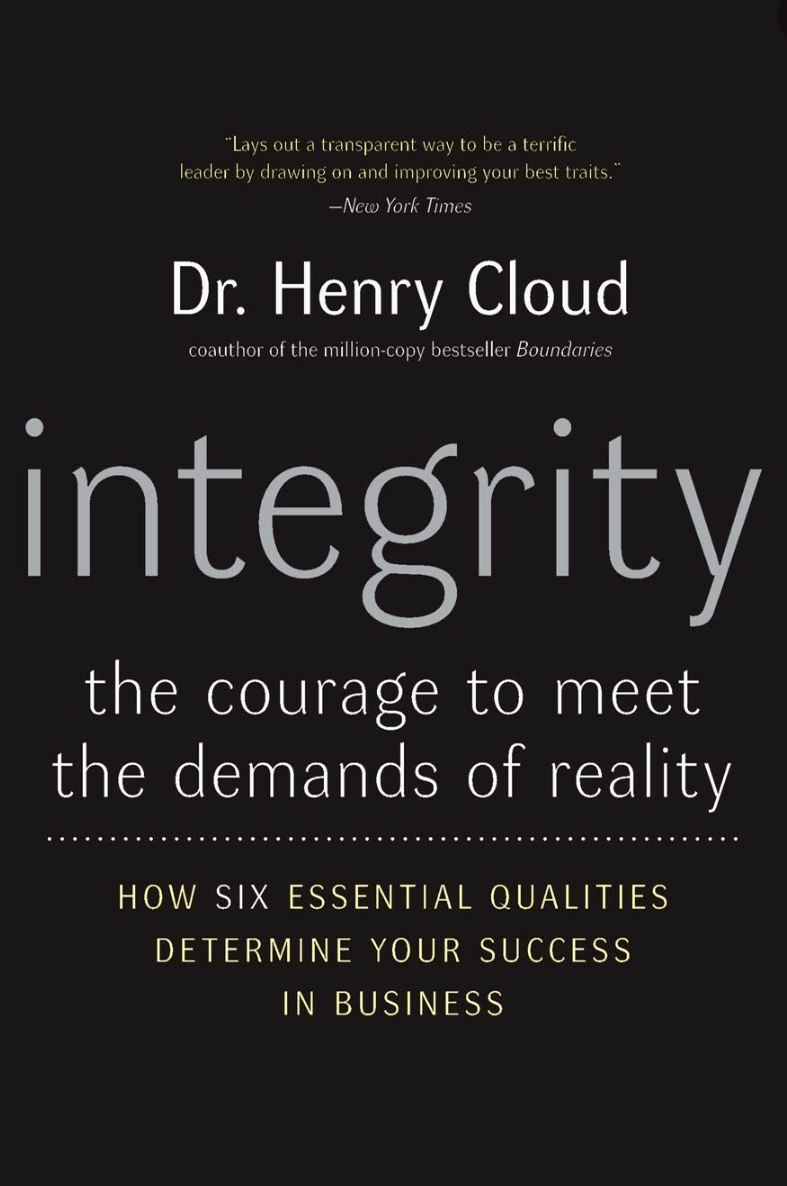 “the courage to meet the demands of reality”
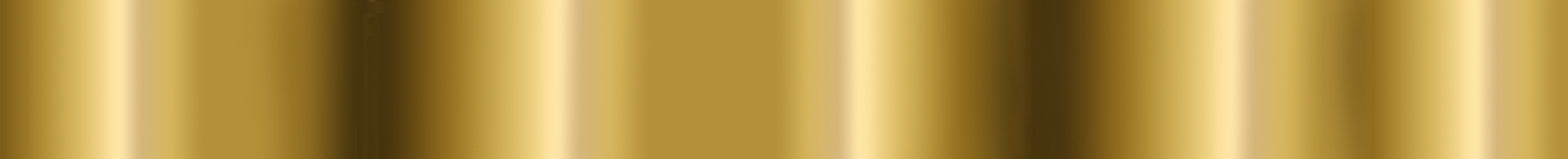 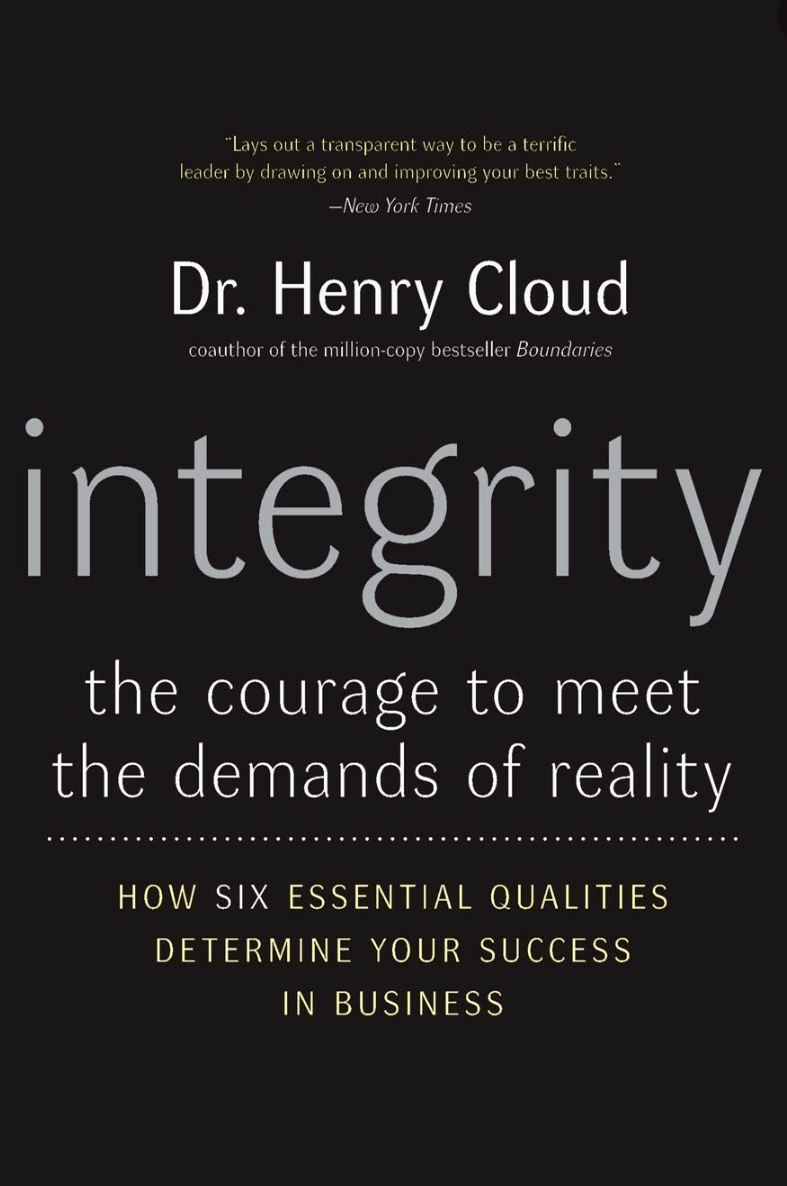 “the courage to meet the demands of reality”
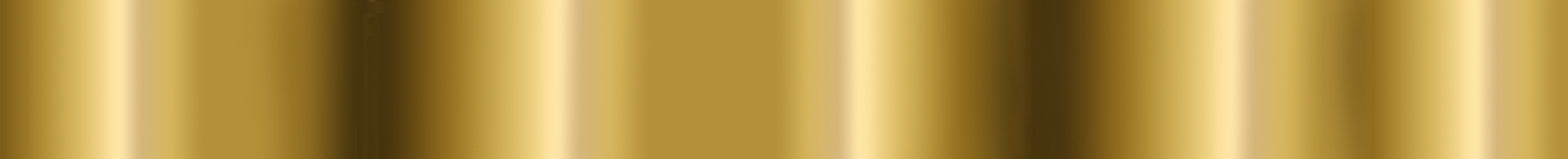 Reality is “the sum or aggregate of all that is real or existent within a system, as opposed to that which is only imaginary. The term is also used to refer to the ontological status of things, indicating their existence. In physical terms, reality is the totality of a system, known and unknown.”
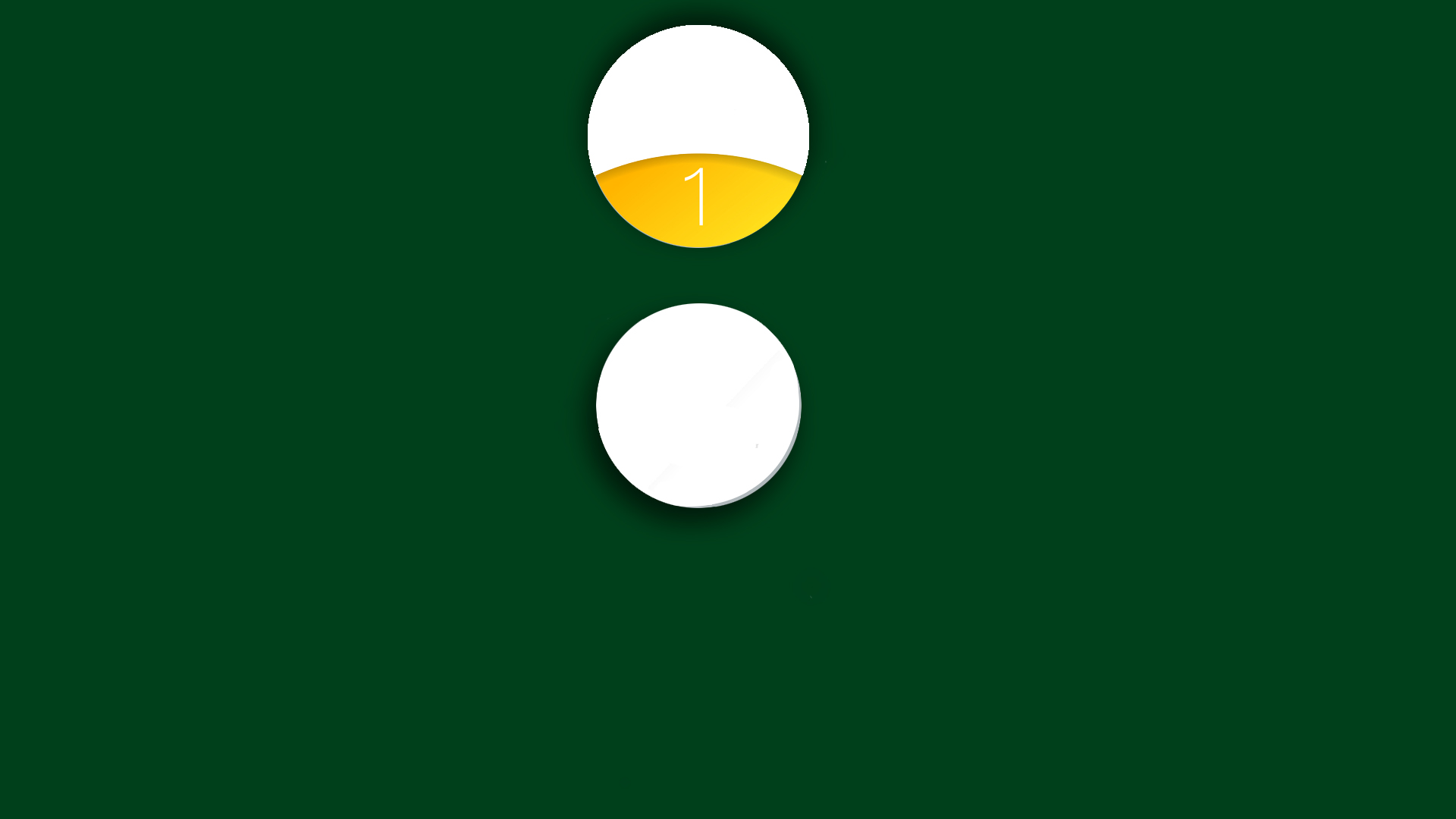 Establishing Trust
TRUST: Through connection, extending favor, and vulnerability
SIX DIMENSIONS OF REALITY
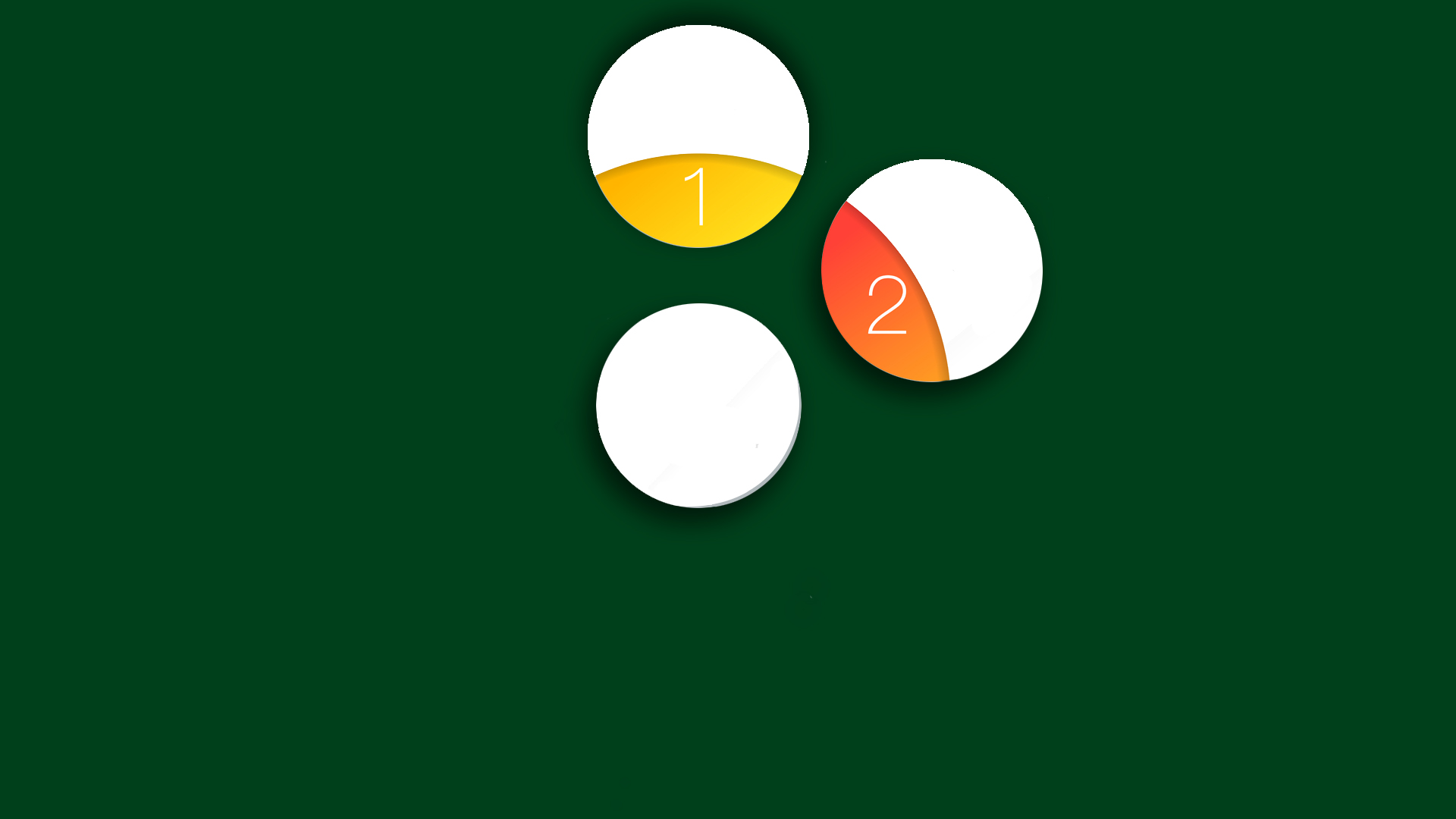 Establishing Trust
TRUST: Through connection, extending favor, and vulnerability
Orientation
          Toward
             Truth
TRUTH: No manipulation, establishing confidence and strengthening relationships
SIX DIMENSIONS OF REALITY
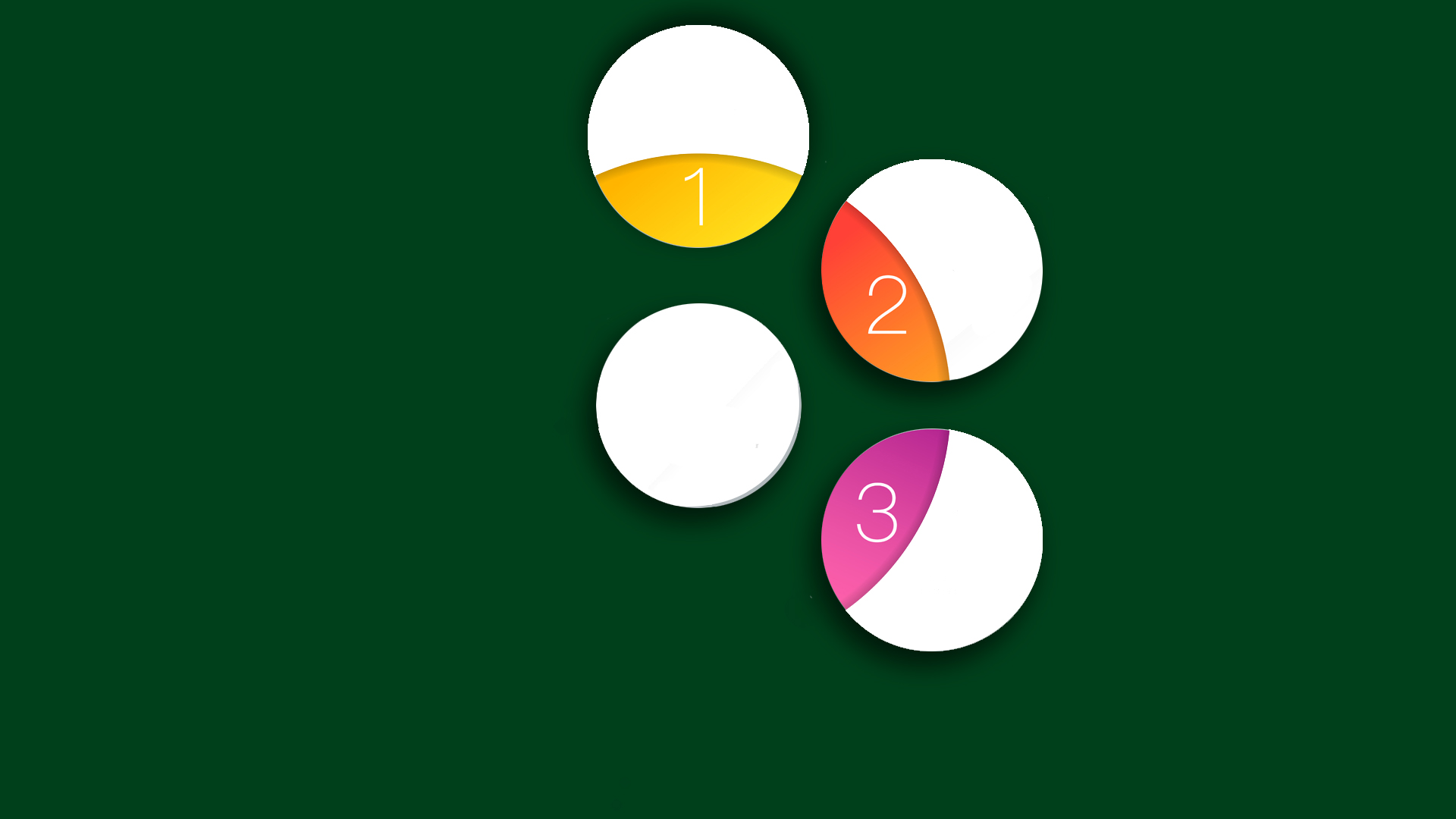 Establishing Trust
TRUST: Through connection, extending favor, and vulnerability
Orientation
          Toward
             Truth
TRUTH: No manipulation, establishing confidence and strengthening relationships
SIX DIMENSIONS OF REALITY
RESULTS: Not theoretical, including quality and quantity, by  respecting people while obtaining verifiable results
Getting Results
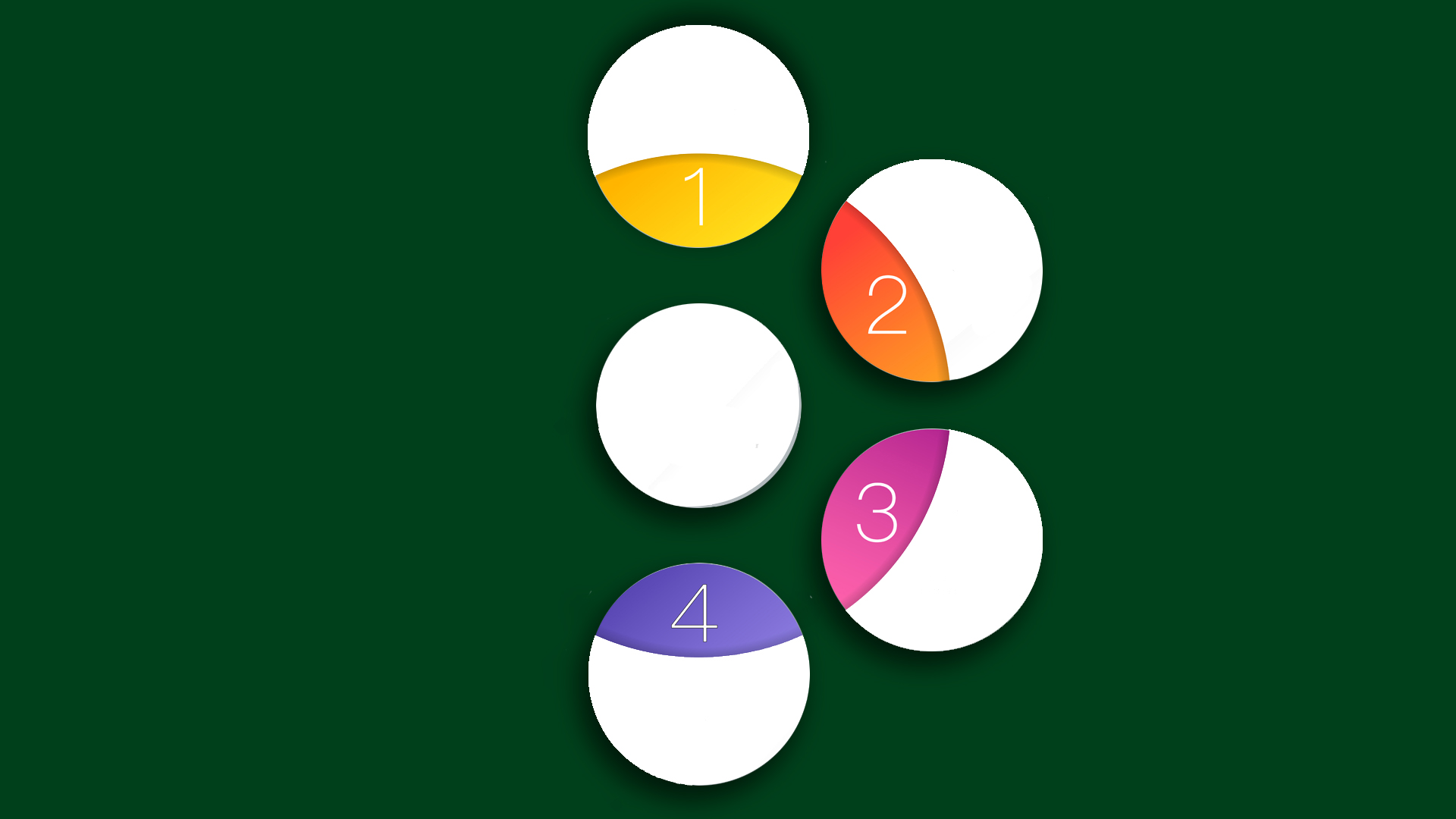 Establishing Trust
TRUST: Through connection, extending favor, and vulnerability
Orientation
          Toward
             Truth
TRUTH: No manipulation, establishing confidence and strengthening relationships
SIX DIMENSIONS OF REALITY
RESULTS: Not theoretical, including quality and quantity, by  respecting people while obtaining verifiable results
Getting Results
Embracing the Negative
BALANCE: Learning from the lessons of past experiences
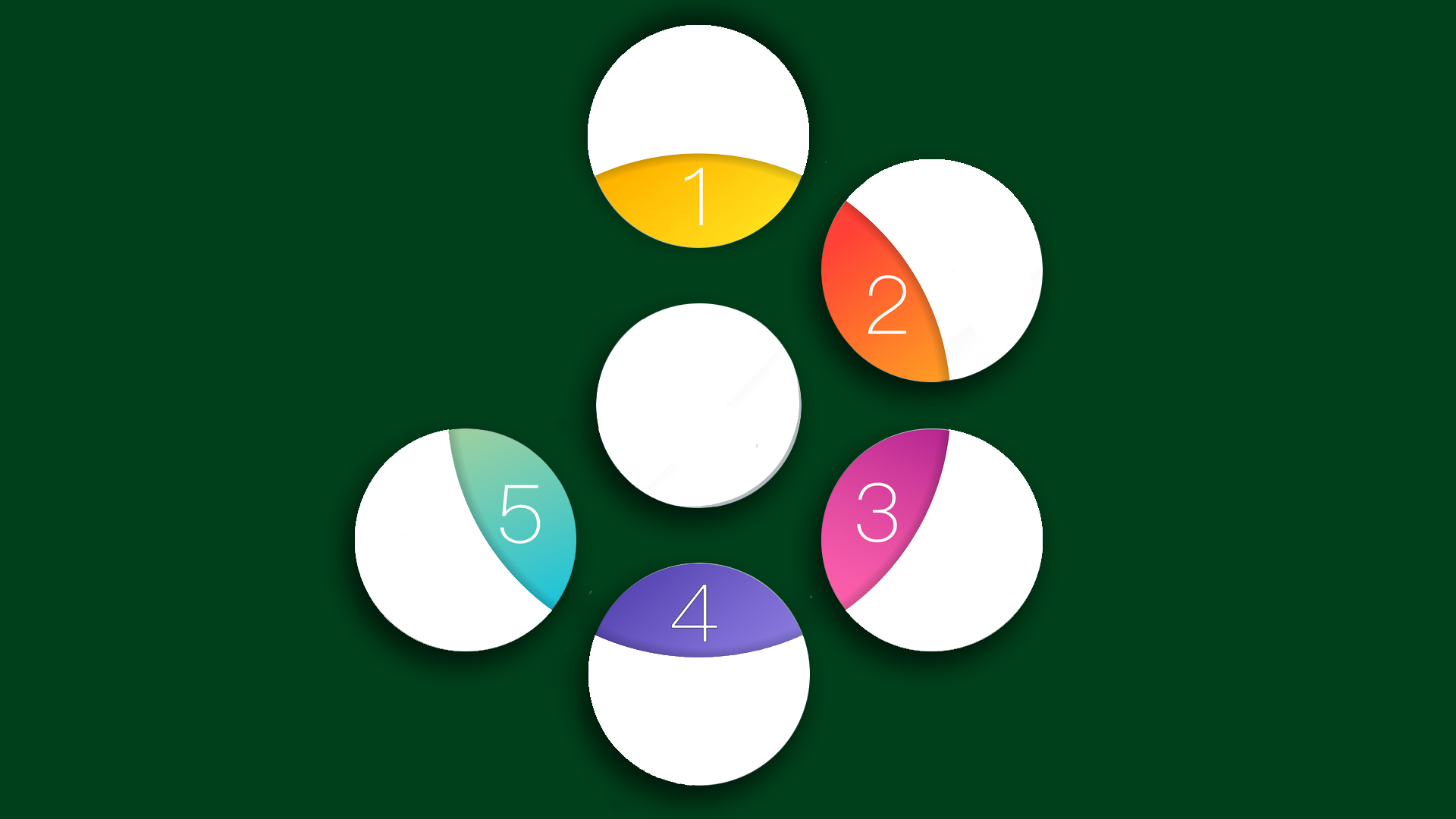 Establishing Trust
TRUST: Through connection, extending favor, and vulnerability
Orientation
          Toward
             Truth
TRUTH: No manipulation, establishing confidence and strengthening relationships
SIX DIMENSIONS OF REALITY
RESULTS: Not theoretical, including quality and quantity, by  respecting people while obtaining verifiable results
GROWTH: A critical result of leadership. Growth is important
Getting Results
Oriented
   Toward
      Increase
Embracing the Negative
BALANCE: Learning from the lessons of past experiences
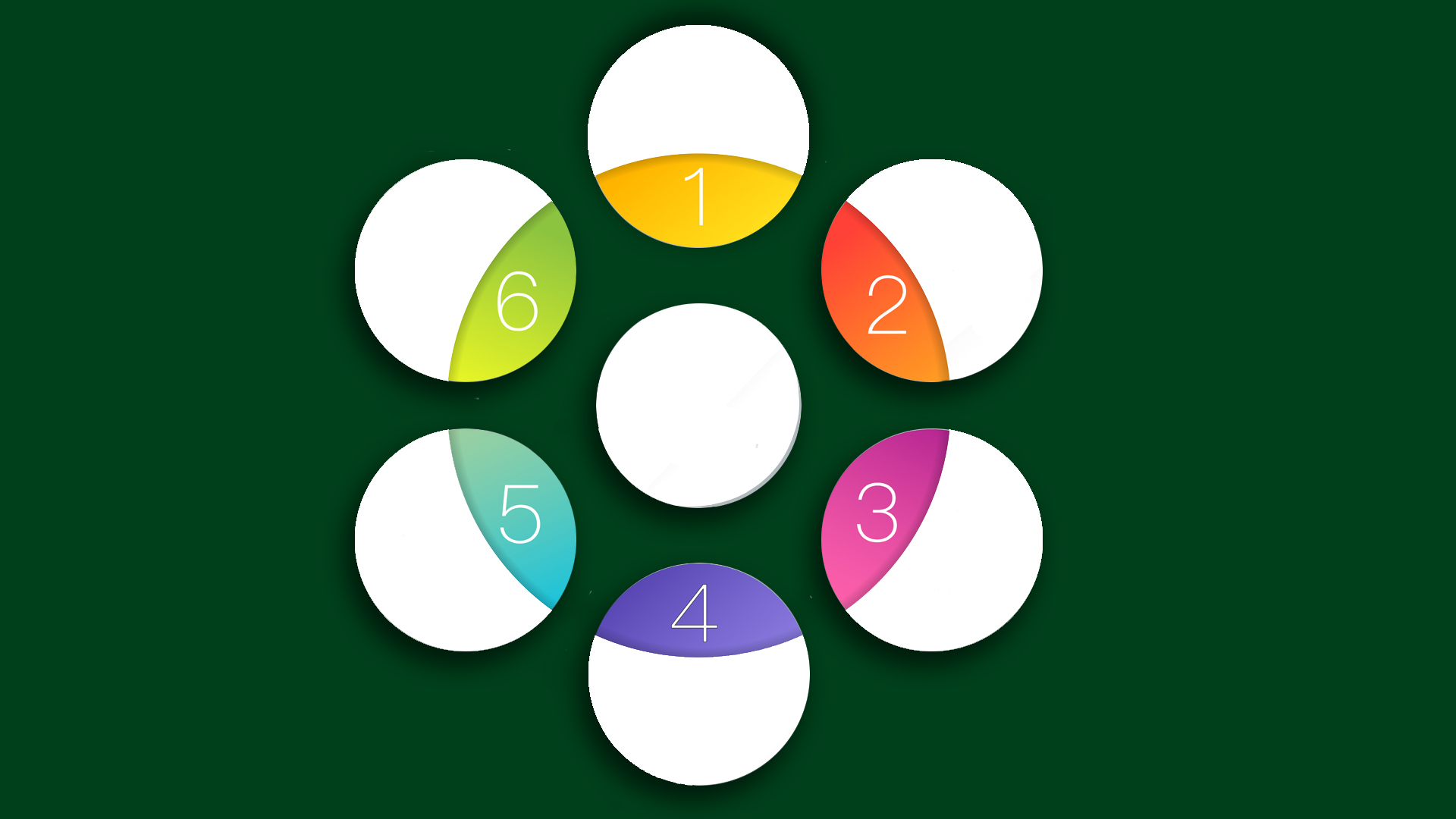 Establishing Trust
TRUST: Through connection, extending favor, and vulnerability
BIG PICTURE: Self-aware but not self-centered. Seeking the common good. Looking beyond ourselves.
Oriented
   Toward
 Tran-
  scend-
    ence
Orientation
          Toward
             Truth
TRUTH: No manipulation, establishing confidence and strengthening relationships
SIX DIMENSIONS OF REALITY
RESULTS: Not theoretical, including quality and quantity, by  respecting people while obtaining verifiable results
GROWTH: A critical result of leadership. Growth is important
Getting Results
Oriented
   Toward
      Increase
Embracing the Negative
BALANCE: Learning from the lessons of past experiences
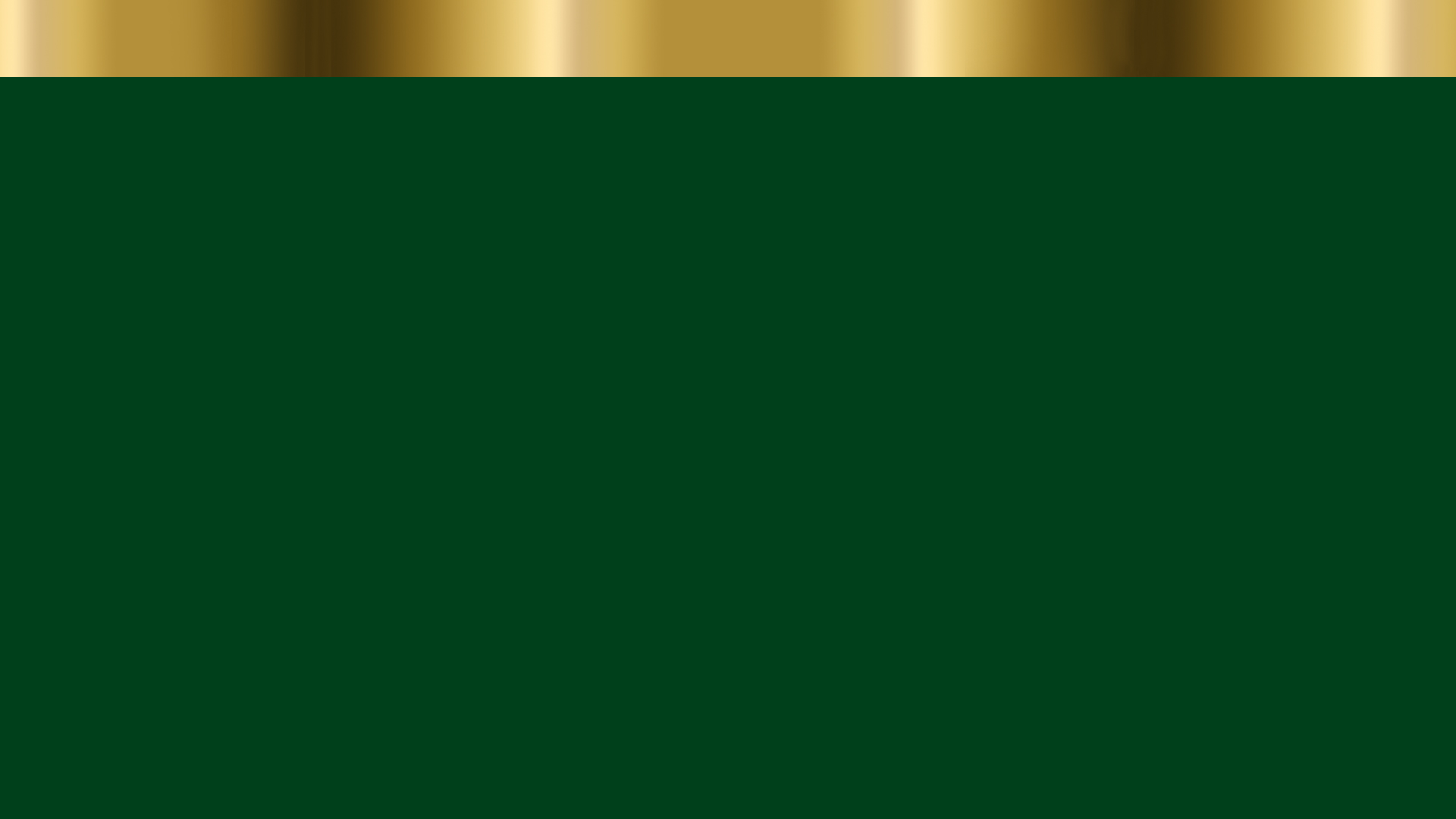 A LEADER OF INTEGRITY RELATES TO MISSION
Spiritually committed, with mind and heart reconciled
Competency proven, in theory and praxis
Dynamically engaged, with a deep sense of urgency
Sensitive and wise, as an effective leadership priest
Devoted to holiness, but also ready to learn morality and ethics
Able to deliver a sustained, verifiable, and positive performance
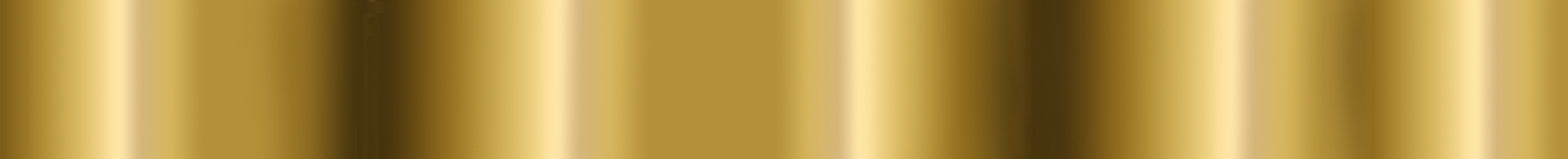 “Come, follow me,” Jesus said, “and I will send you out to fish for people.” Matthew 4:19 (NIV)

)


Are we willing to imitate Him?
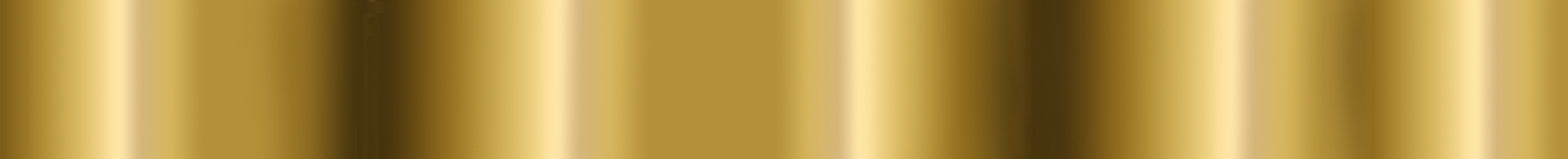 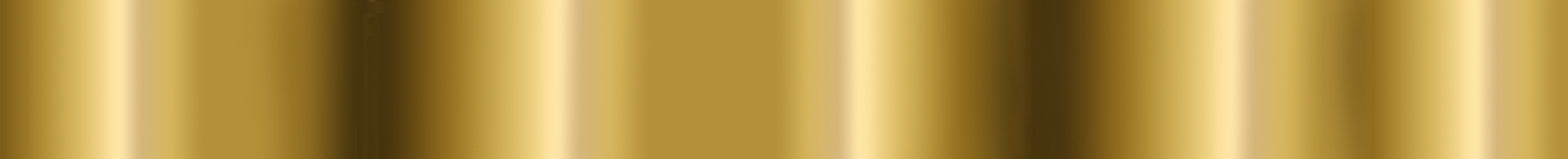 THE END
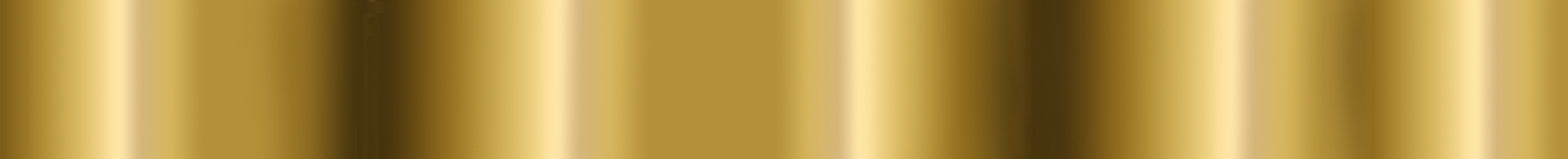